Naša Zelená škola
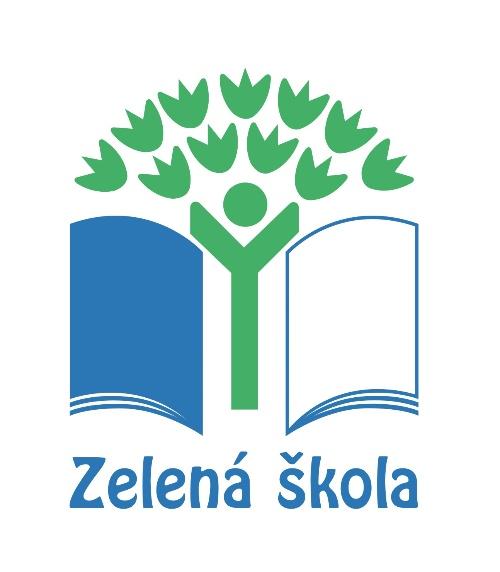 téma: POTRAVINY
šk.rok 2017-2019
Návšteva BIO jarmoku v Trenčíne
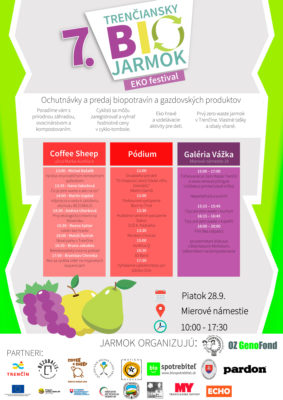 Piatkové zdravé pitie najskôr dôkladná príprava...
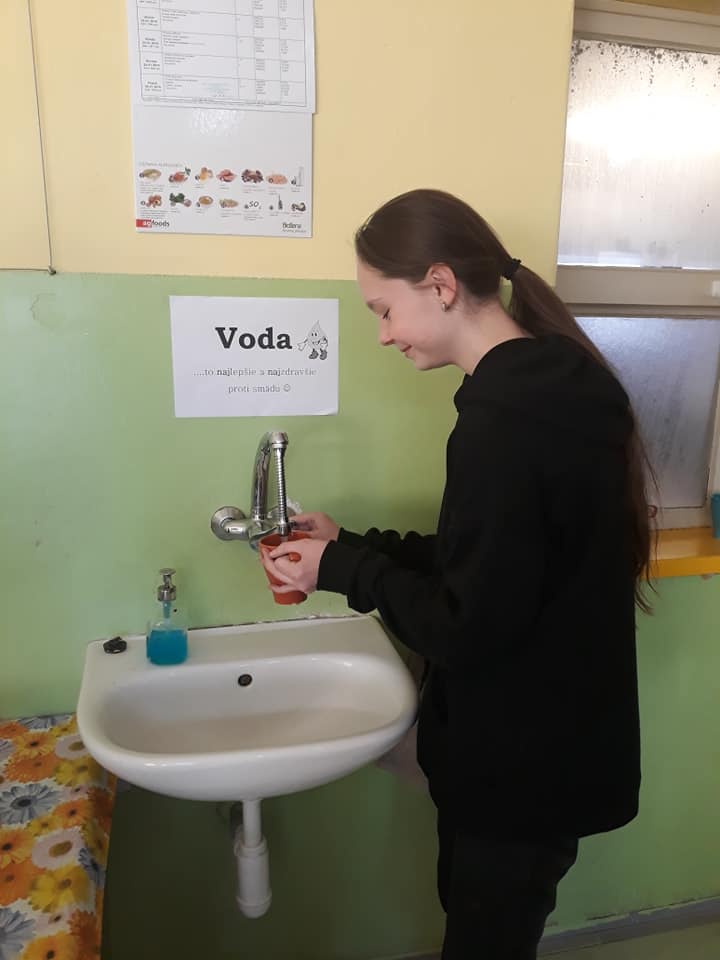 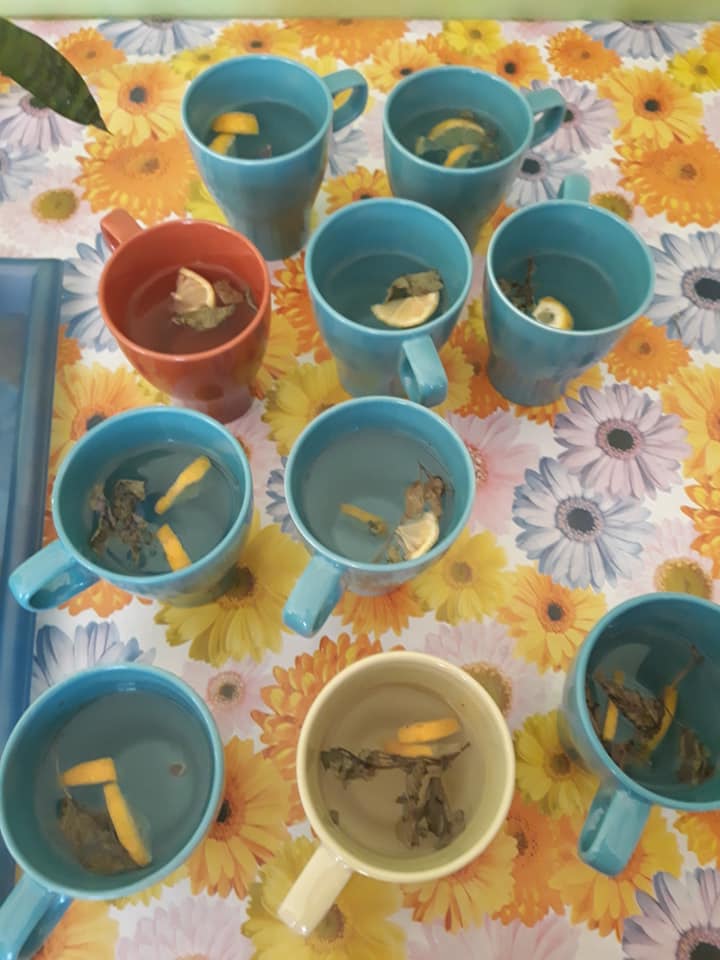 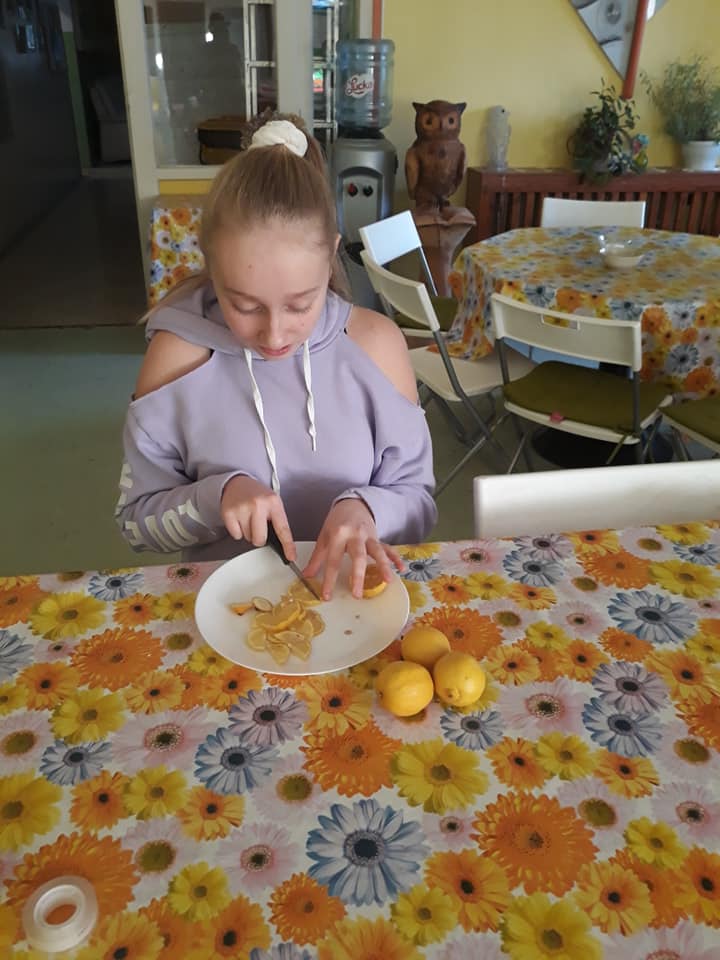 ...potom už len osvieženie 
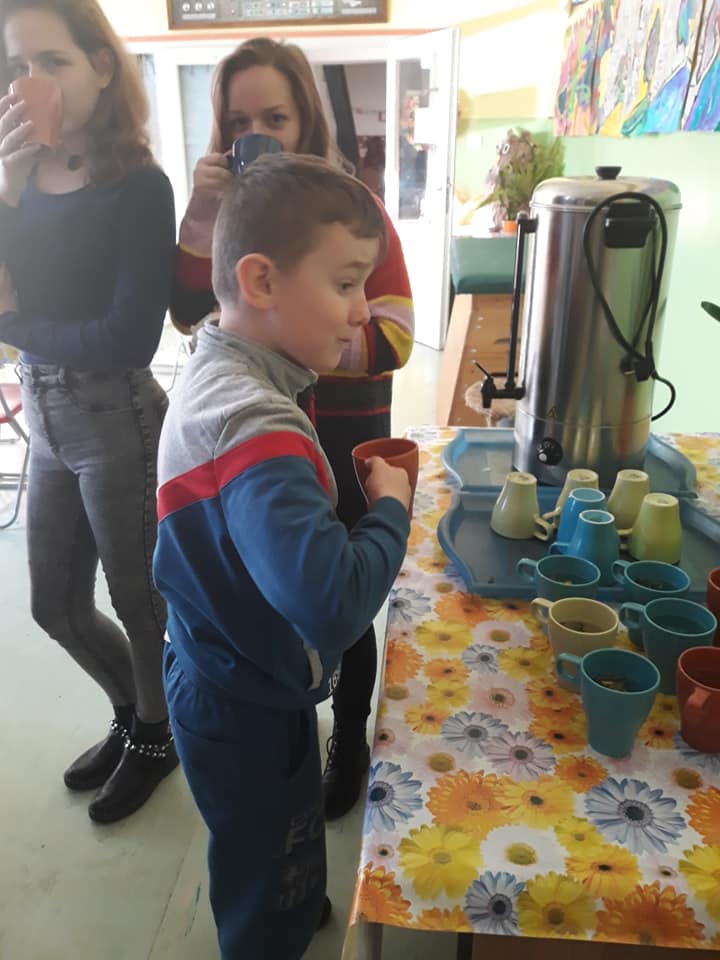 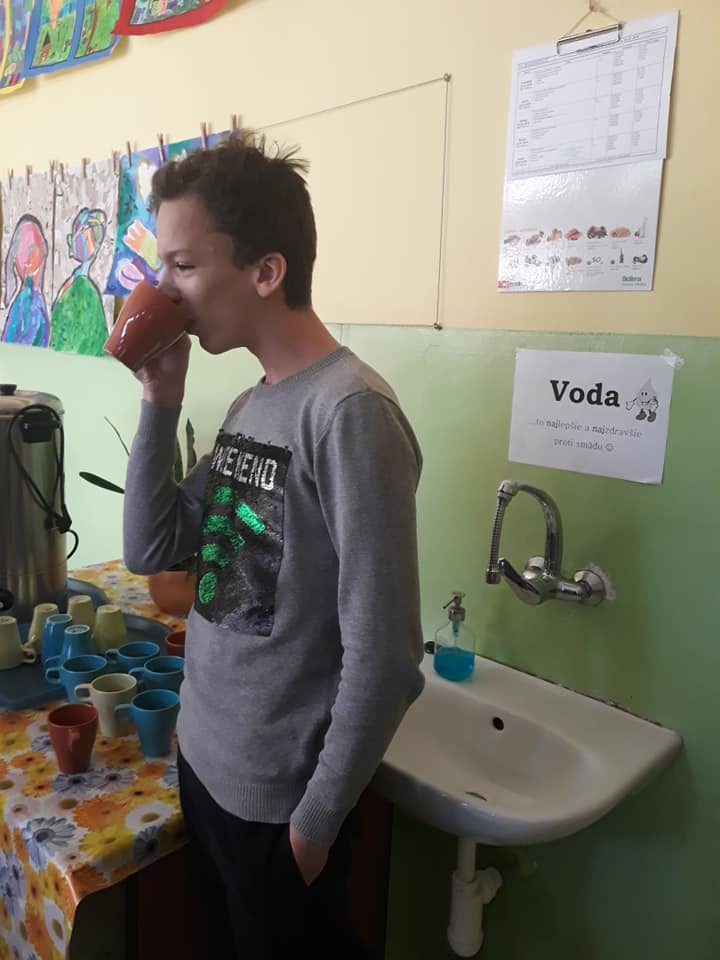 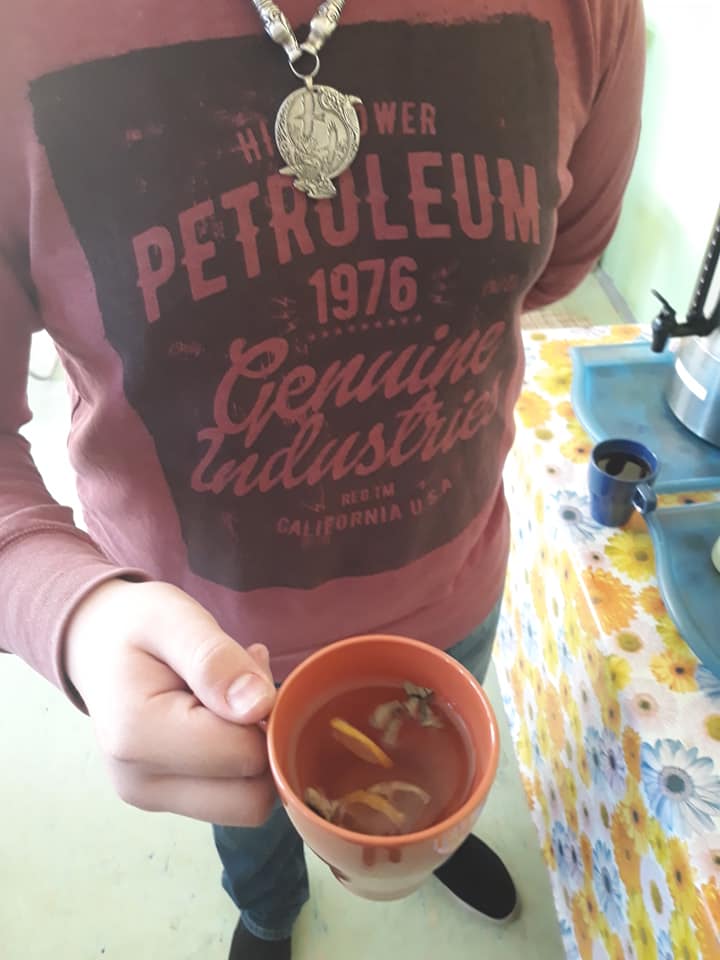 Netreba zabúdať ani na nektárodajné rastliny
Porozprávala nám o nich Danka z 8.S
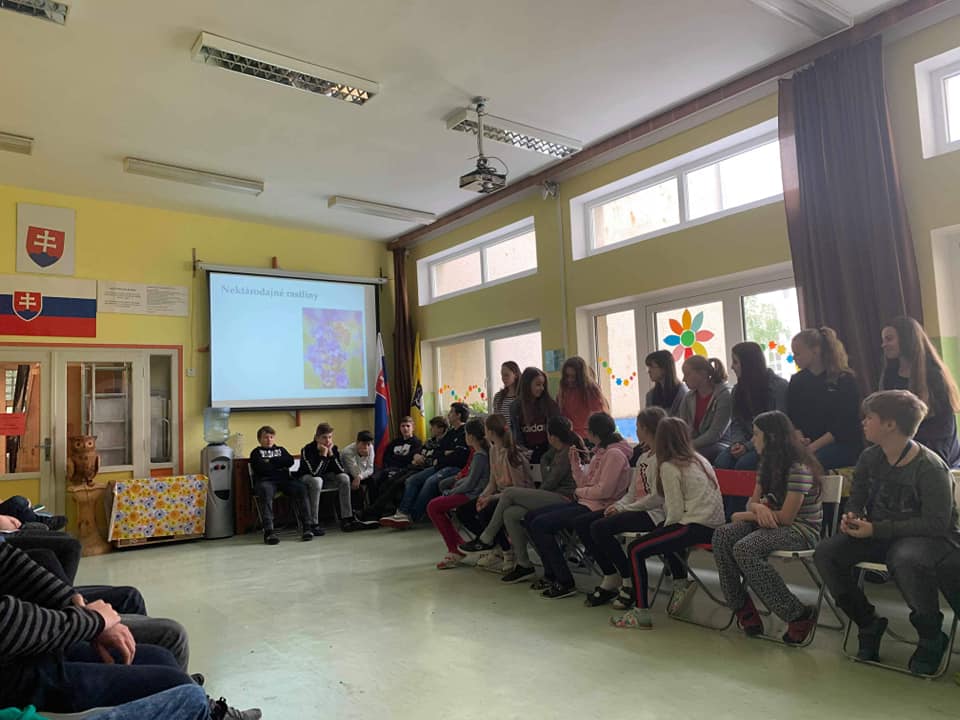 Fair trade
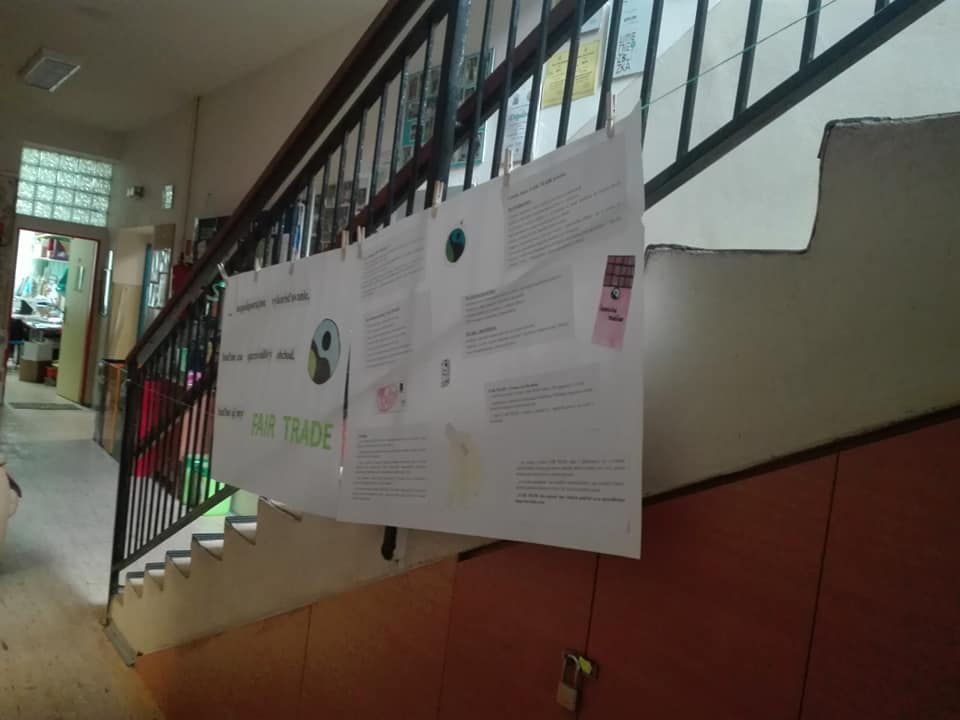 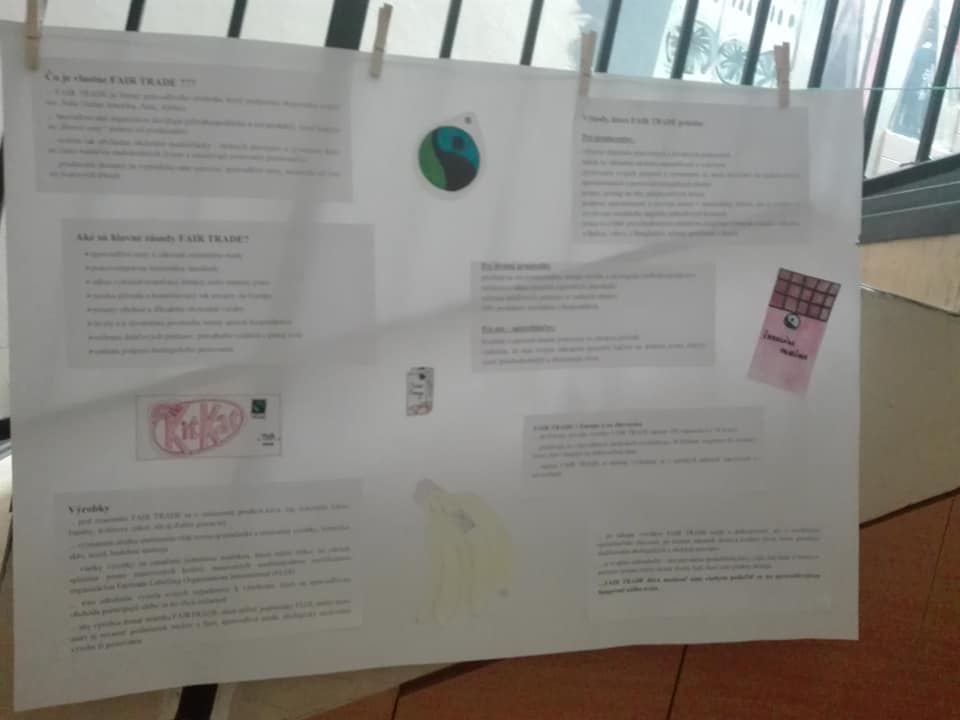 „Férové banány“
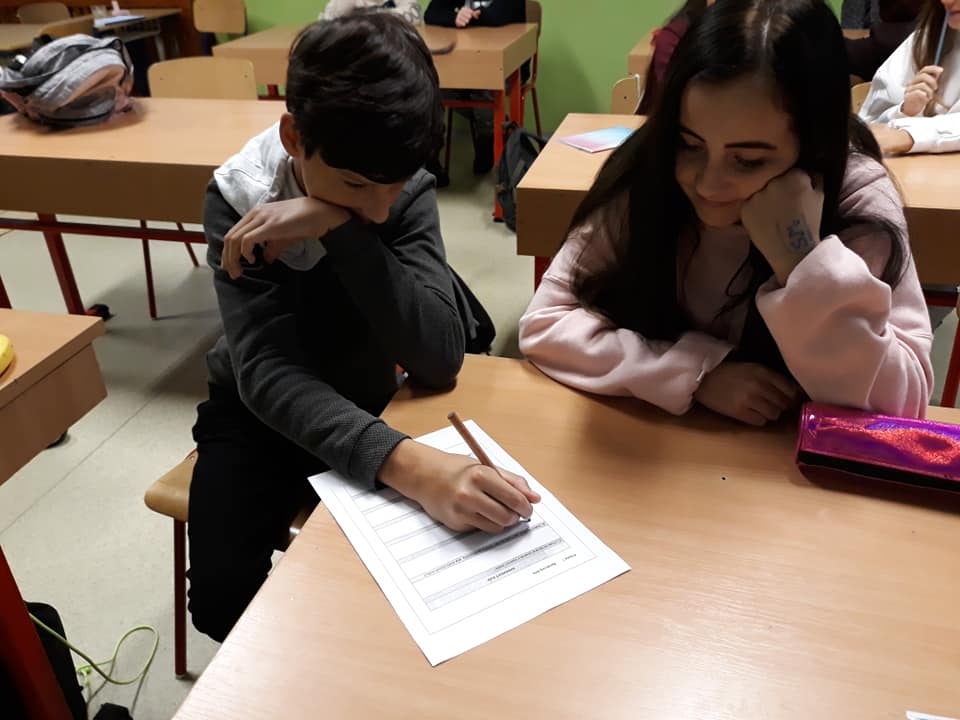 World fair trade day 2019
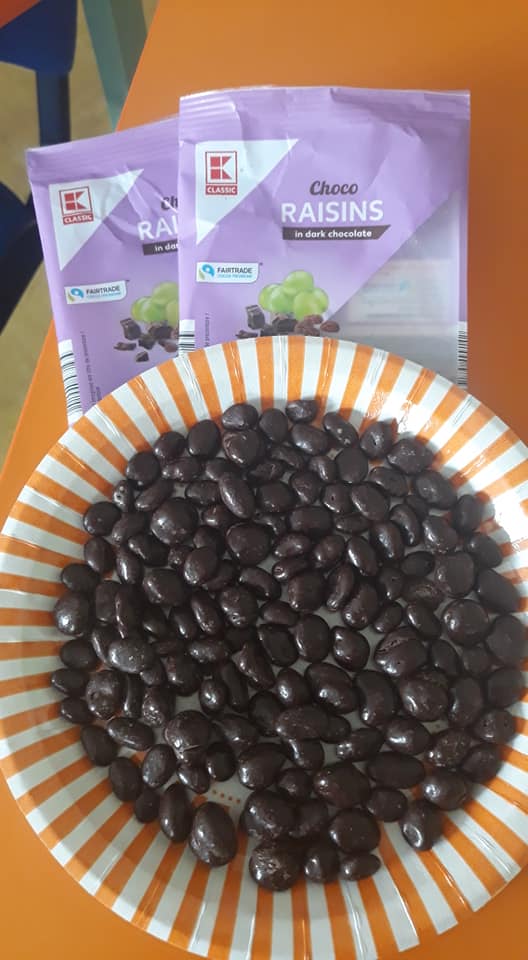 Férová desiata 

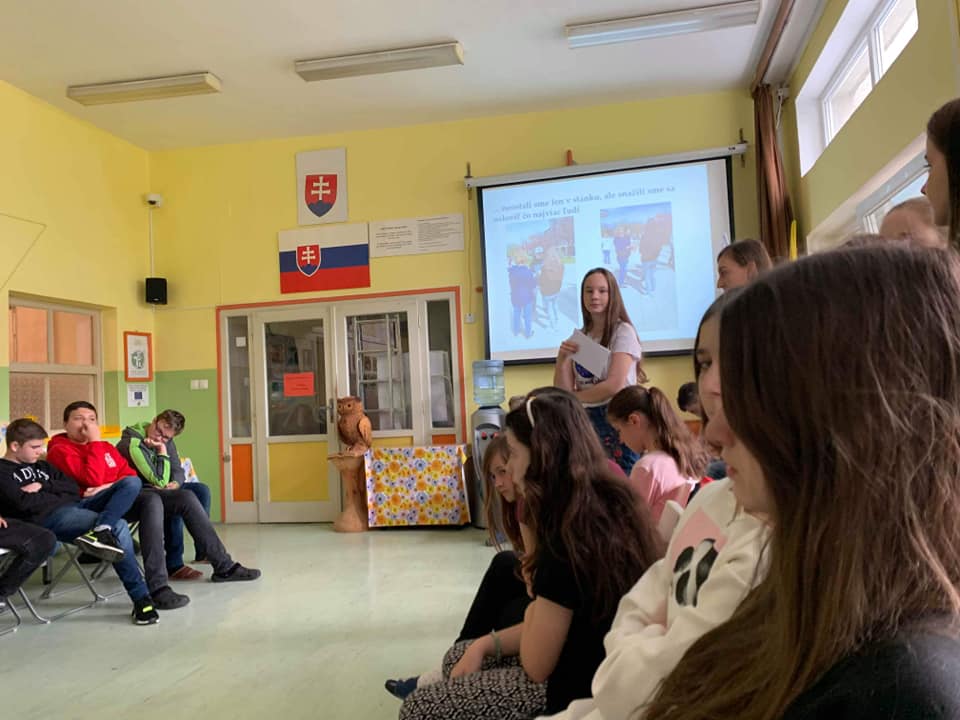 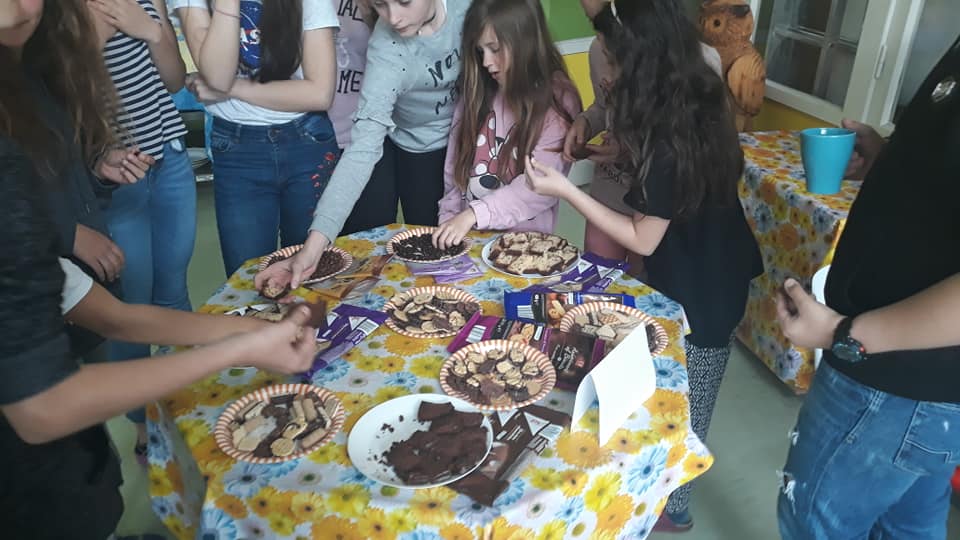 Porovnanie lokálnych a dovezených potravín
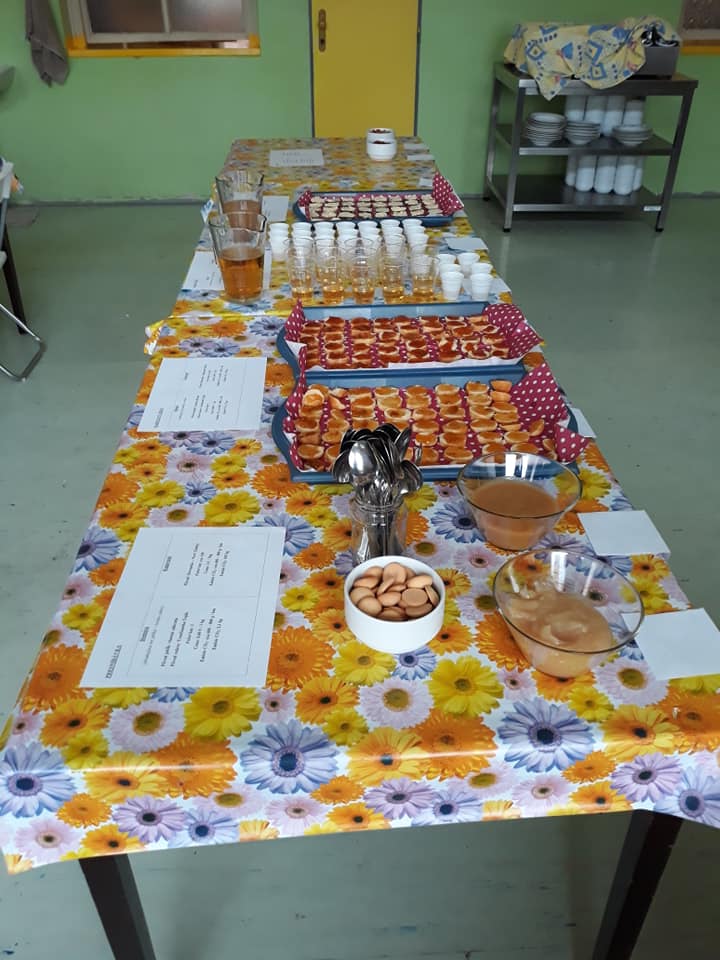 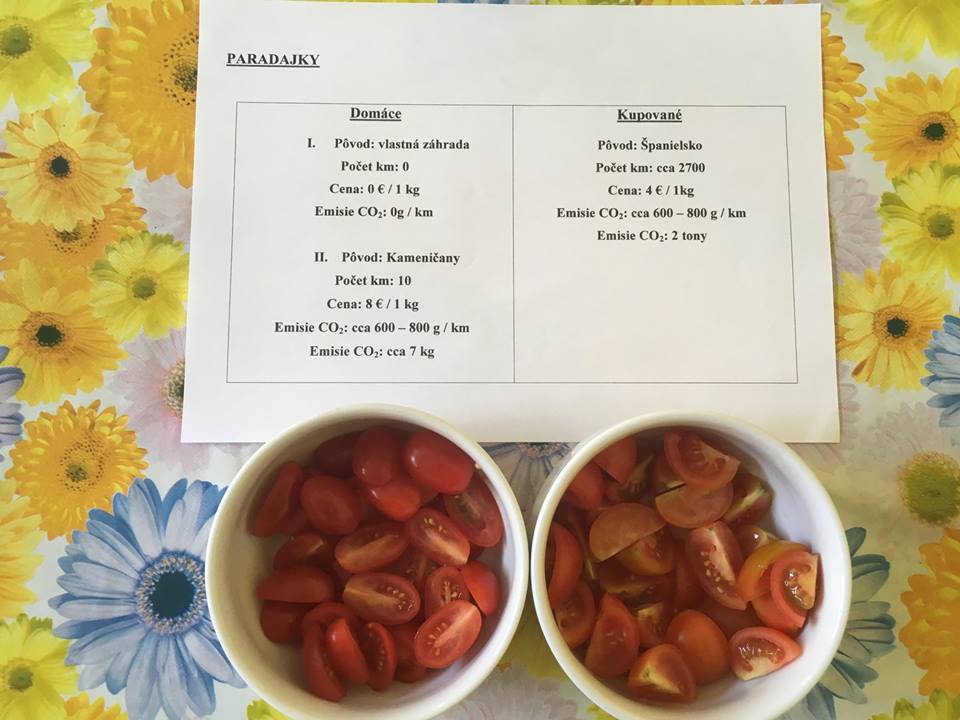 ...najskôr sa ochutnávalo
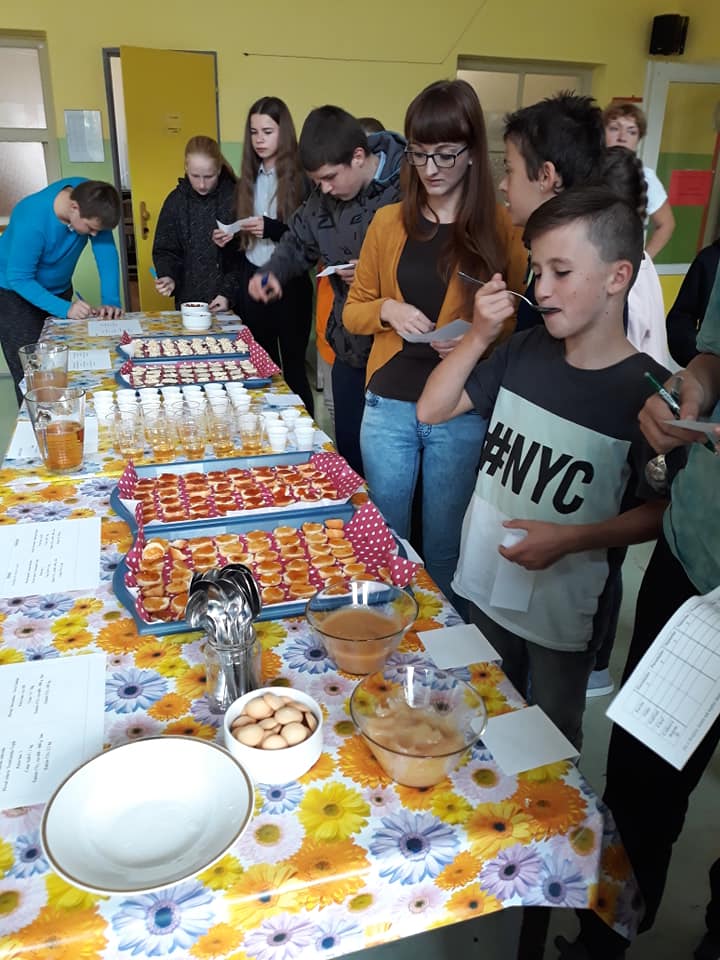 ... a porovnávalo
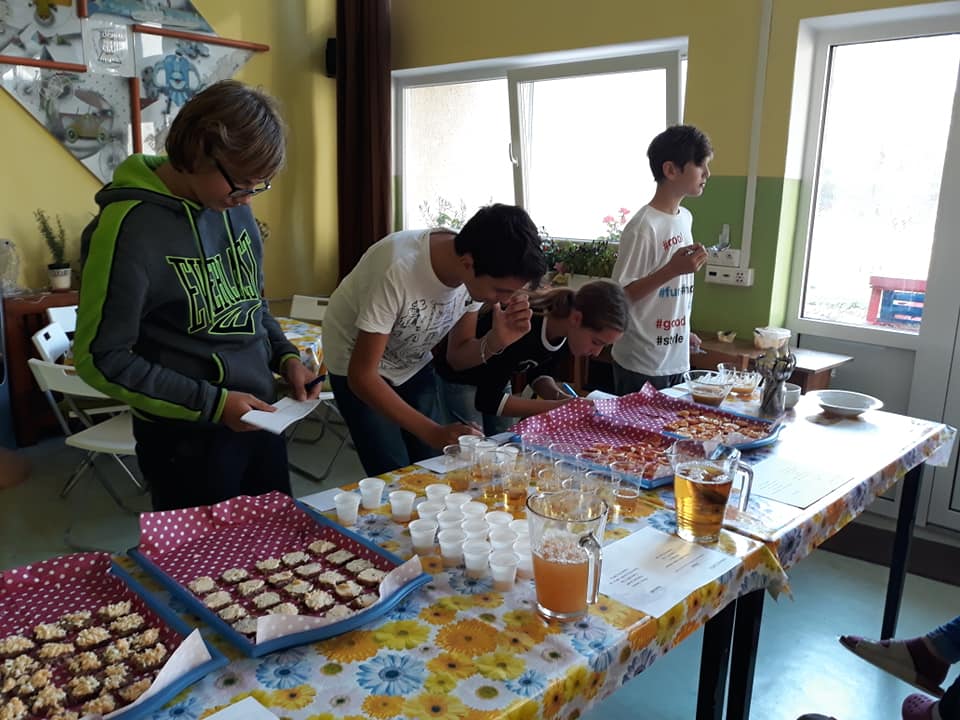 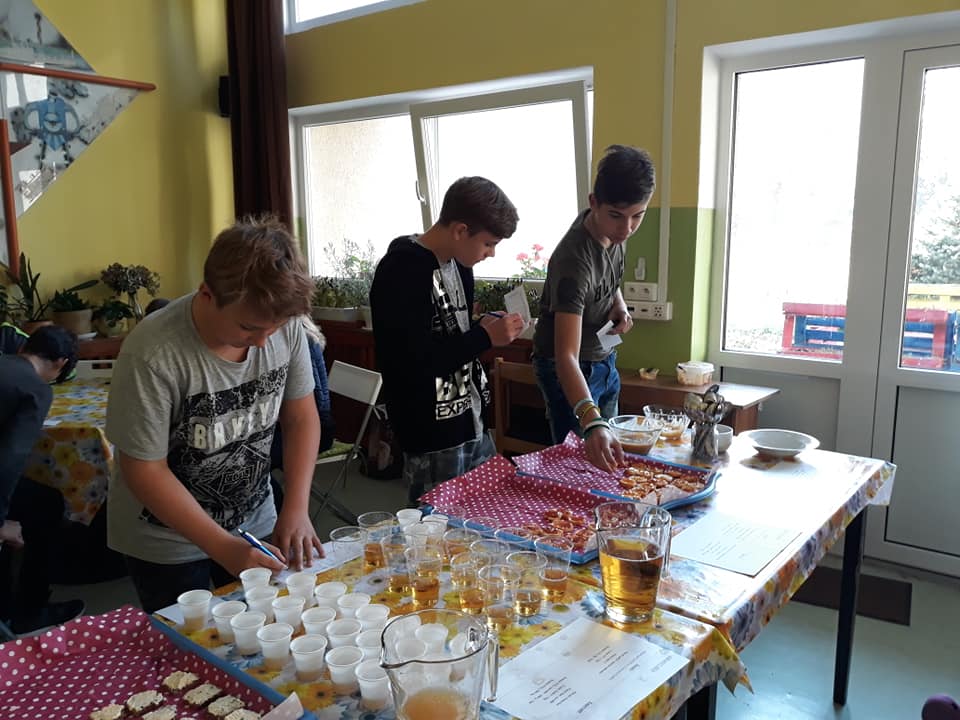 ... a na záver aj hodnotilo       .... zistili sme, že:
Porovnanie lokálnych, domácich a dovezených potravín a výrobkov
1. Pozeráš pri kúpe potravín (napr. desiaty) na to, z ktorej krajiny daný výrobok pochádza?
2. Uprednostňuješ pri svojom nákupe potraviny vyrobené na Slovensku?
3.  Uprednostňujú tvoji rodičia/starí rodičia/súrodenci pri nákupe potraviny vyrobené na Slovensku?
4. Poznáš nejakého miestneho/lokálneho výrobcu? Ak áno, čo vyrába/pestuje?
5.  Odkiaľ získavate ovocie a zeleninu pre vašu domácnosť?
6. Nakupovali ste už na tržnici v Novej Dubnici?
Perfectly Imperfect
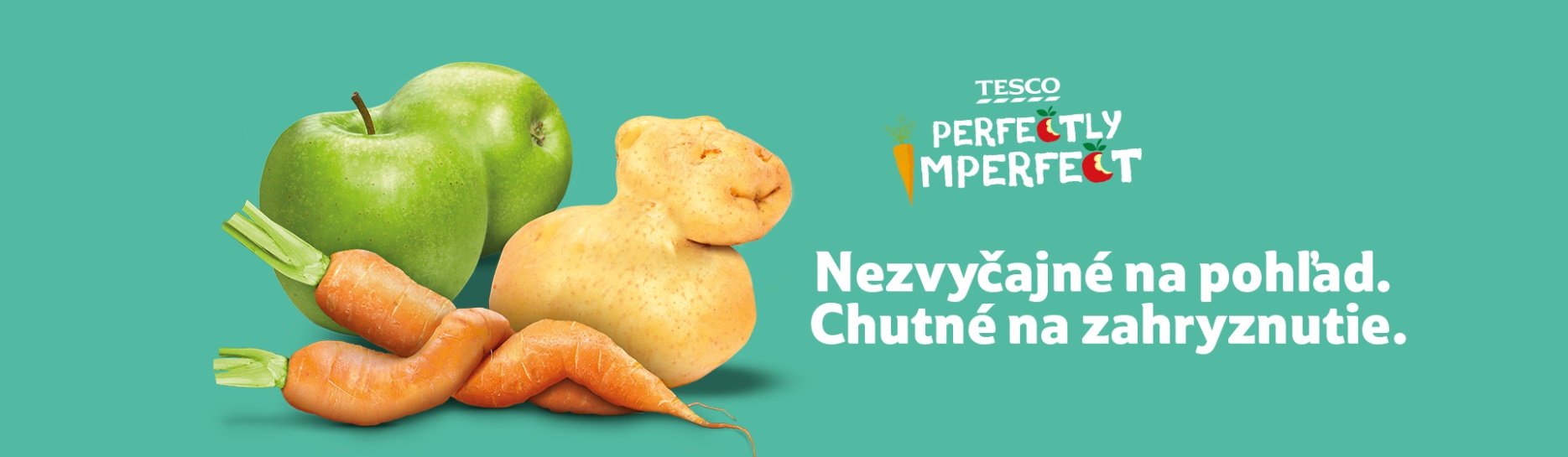 ...najskôr sa chystalo
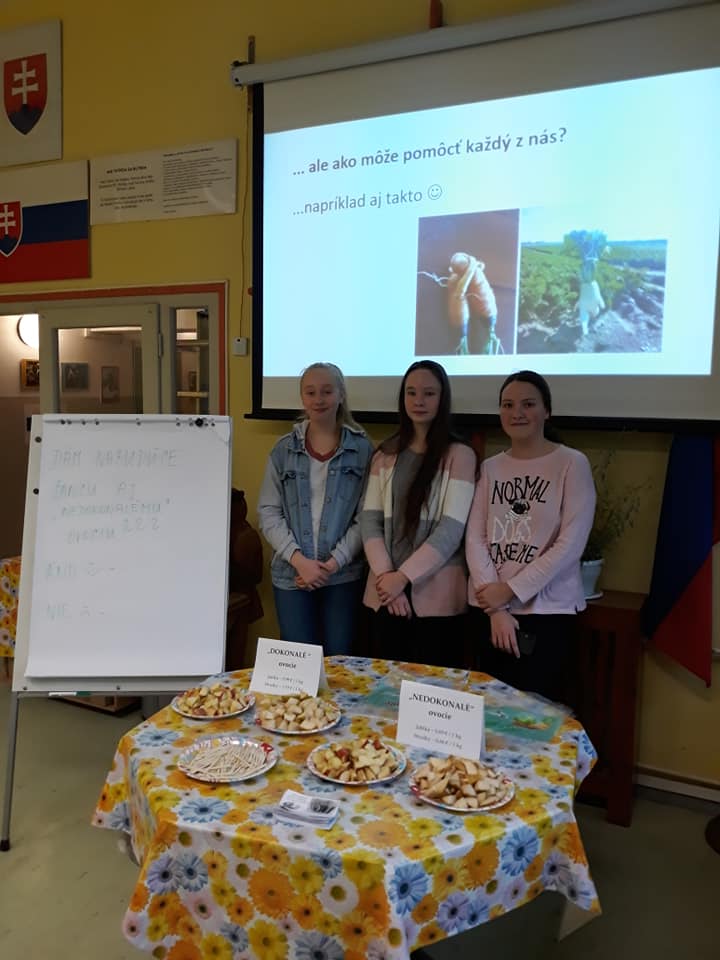 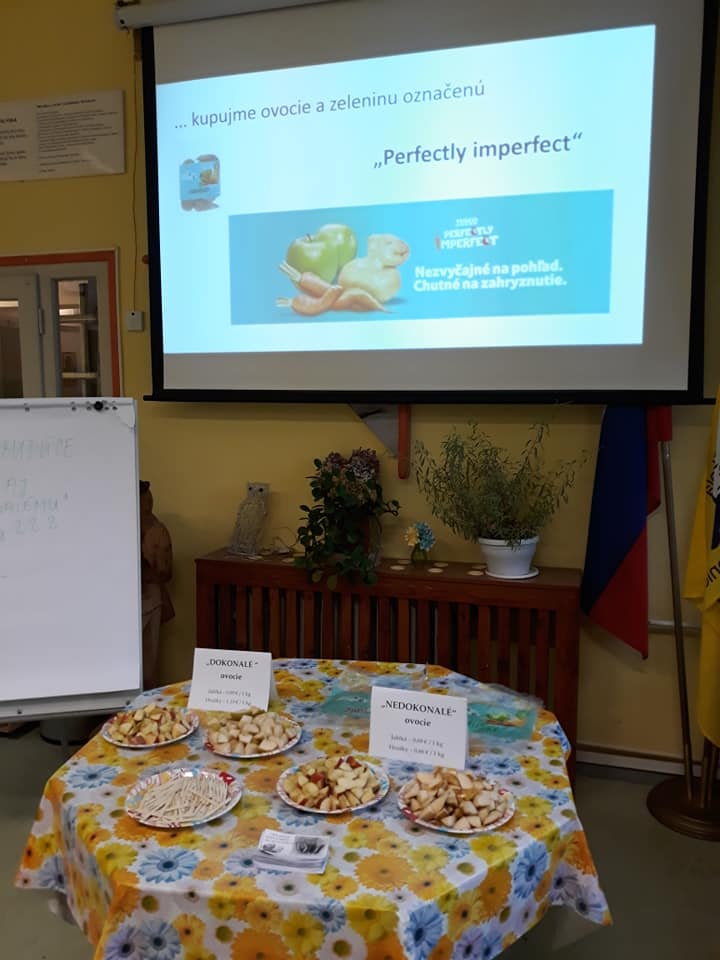 Aj sa rozprávalo.... ... ale hlavne sme ochutnávali a porovnávali
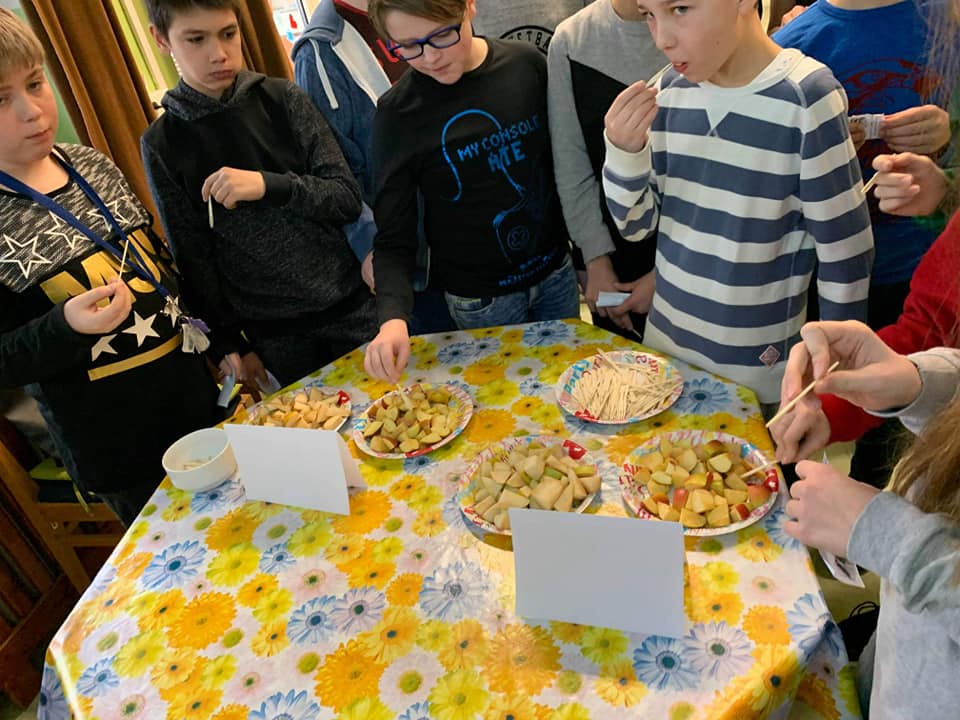 1. Obsahuje tvoja strava každý deň aspoň jednu porciu ovocia a zeleniny?
2. Máš ty alebo tvoji blízki príbuzní vlastnú záhradu / záhon?
3. Akú zeleninu uprednostňuješ?
4. Pozeráš pri nákupe zeleniny a ovocia na ich výzor?
5. Máš určitú sumu peňazí, kúpiš si:
6. Počul si už o trende „Perfectly Imperfect“?
...lebo aj krivá mrkva si zaslúži aby sme ju zjedli 
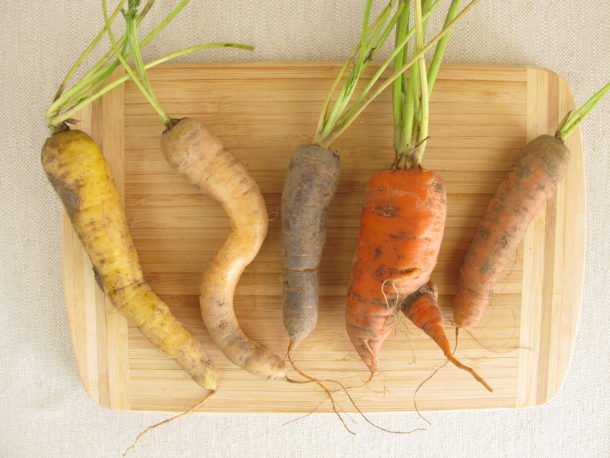 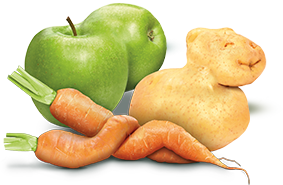 Perfectly Imperfect – cesta ako bojovať proti plytvaniu potravinami
...dajme šancu aj ovociu a zelenine, ktorá síce nespĺňa štandardy „krásy“, ale je rovnako plná vitamínov a má rovnaké výživové hodnoty ako ostatné ovocie a zelenina
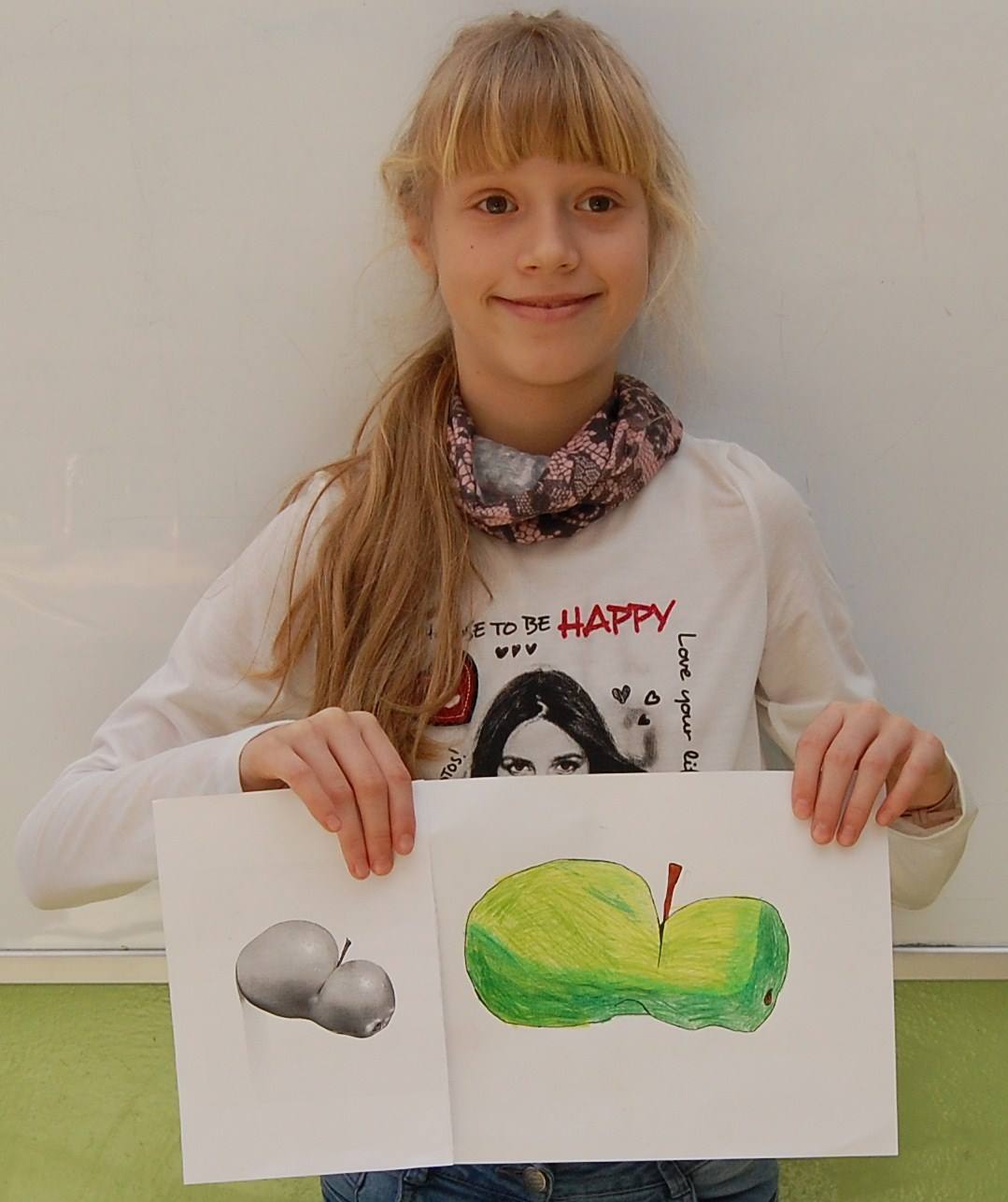 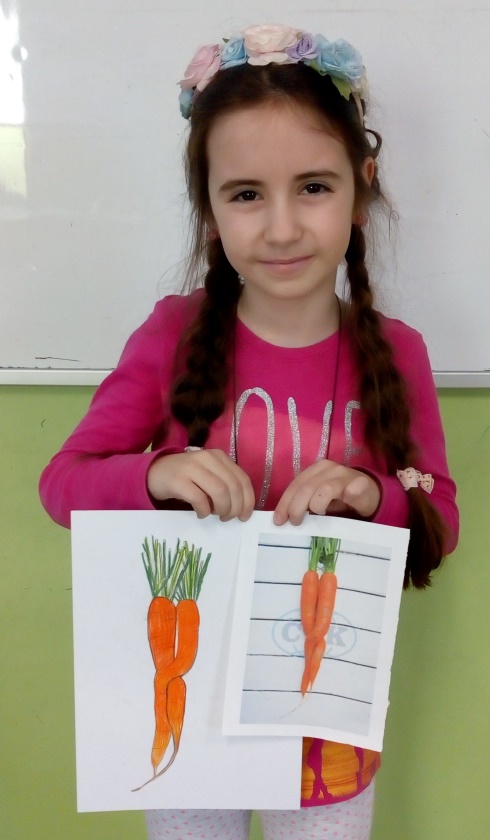 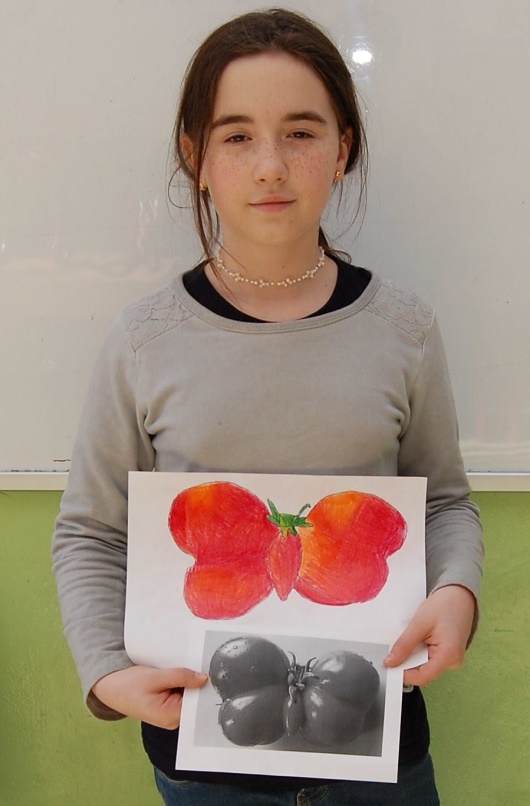 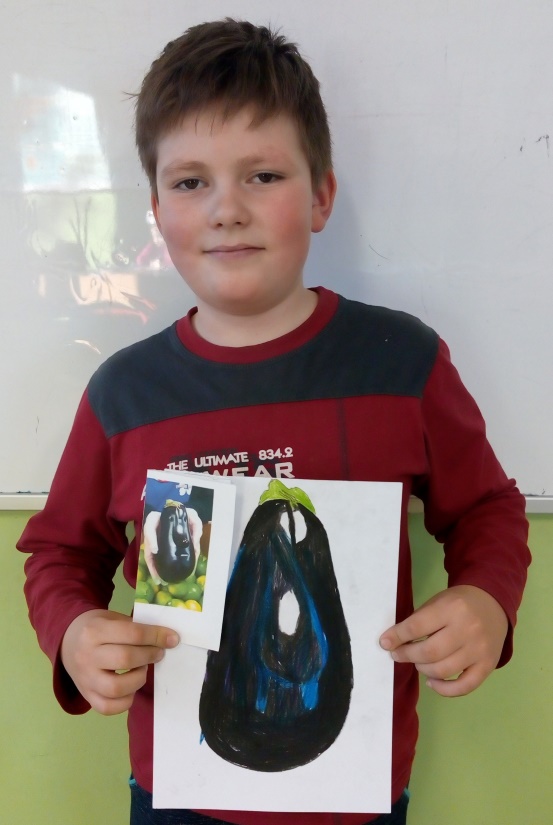 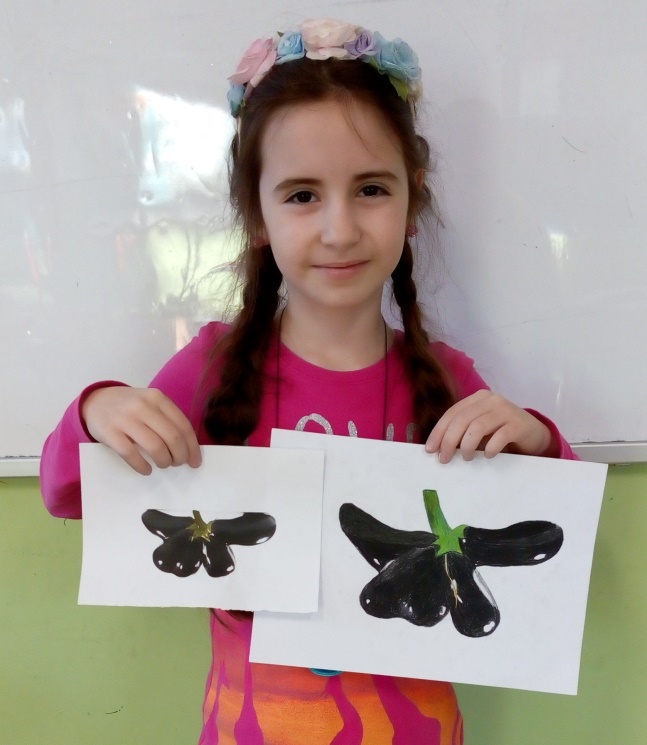 Naše maliny 
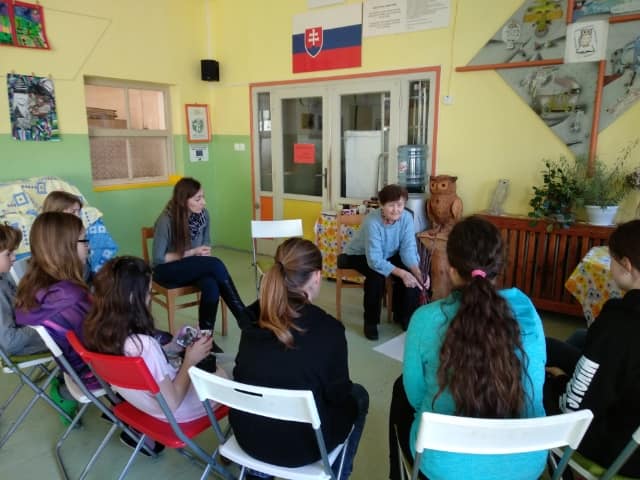 ... najskôr sme sa 
vzdelávali od 
odborníka
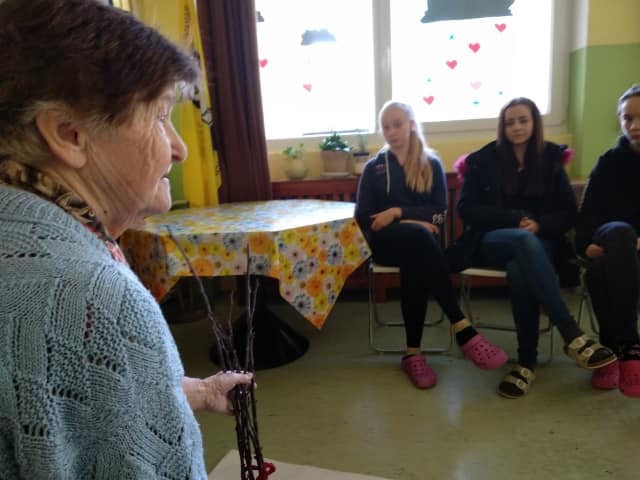 ... potom sme pracovali
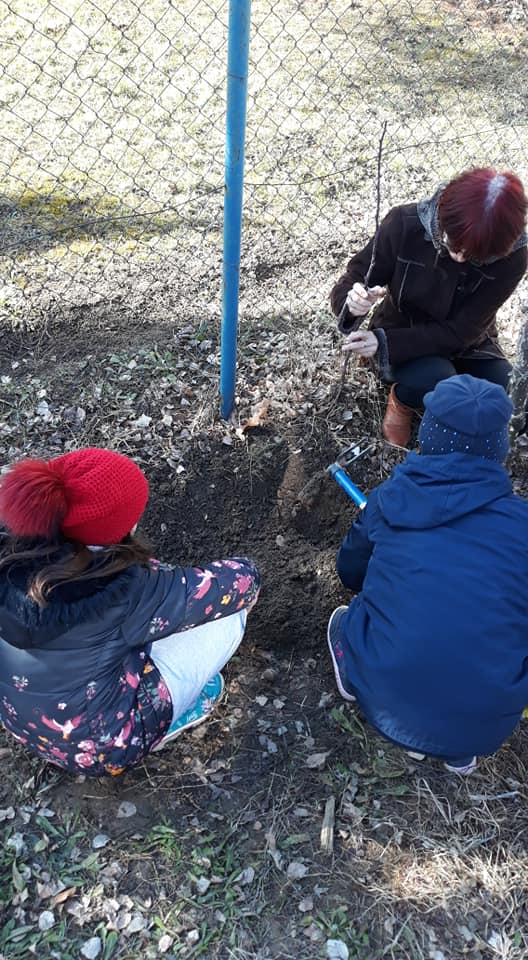 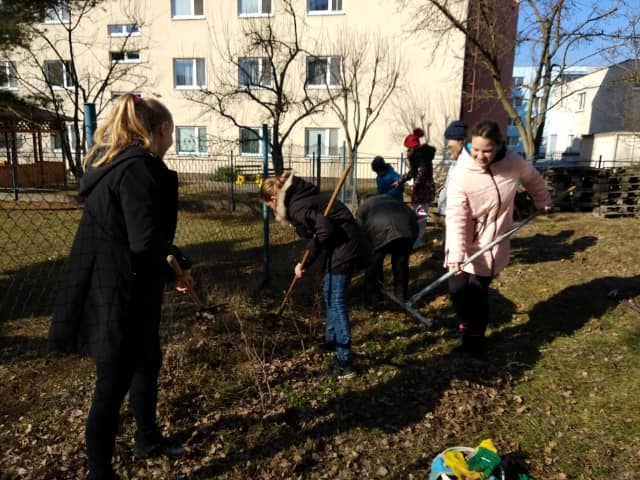 ... a ako to dopadne uvidíme až v lete 
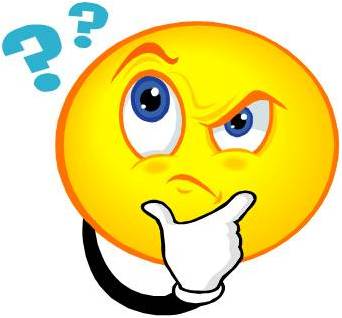 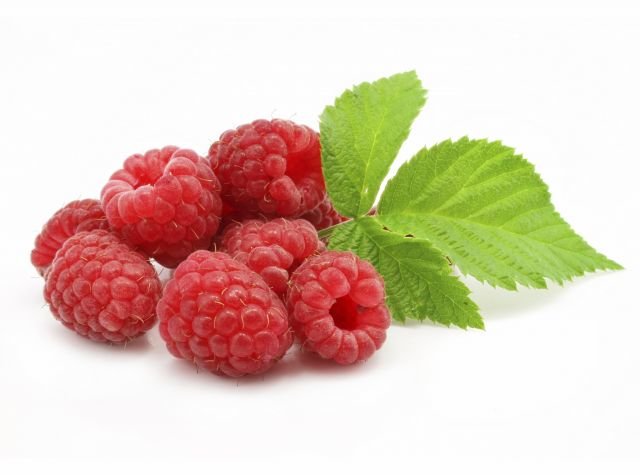 ...ako pomôžeme pestovaním domácich malín?
jedným z naj producentov malín na slovenskom trhu pochádza zo španielskeho mesta Huelva 
vzdialenosť Nová Dubnica – Huelva je cca 3100 km 
pri priemernej spotrebe naloženého kamiónu 
    cca 35 l /km je priemerná produkcia CO2  940 g / km 
pri vzdialenosti 3100 km je to 2 914 000 g = 2 914 kg = 2,9 ton CO2  .............. toľko sa dostane CO2 do ovzdušia pri dovoze malín zo Španielska
... a to sme nerátali uhlíkové nároky malín pri pestovaní, pri zbieraní úrody a skladovaní.... 
oplatí sa pestovať si ich doma / u babky a ak nemáme priestor, dať prednosť slovenským / lokálnym pestovateľom malín
Lokálne a sezónne pohostenie
....každá trieda sa najskôr poctivo pripravovala
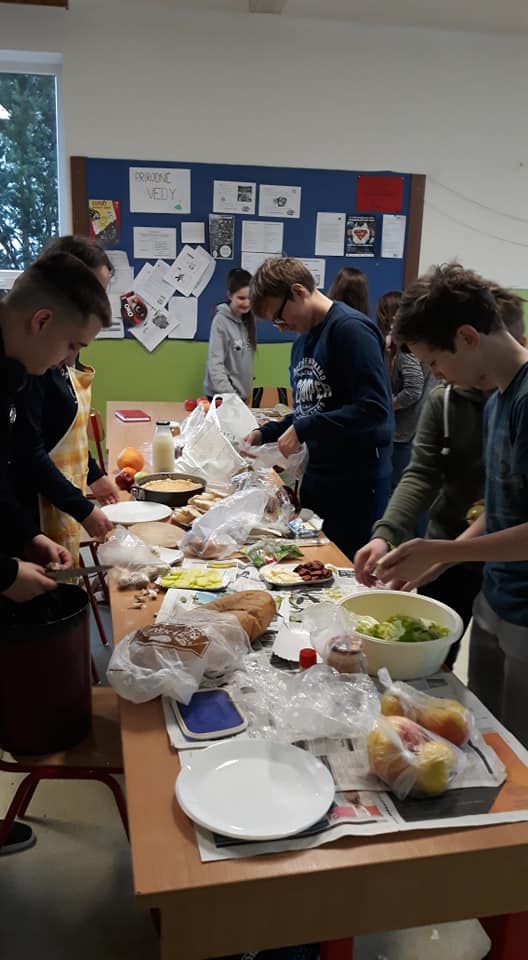 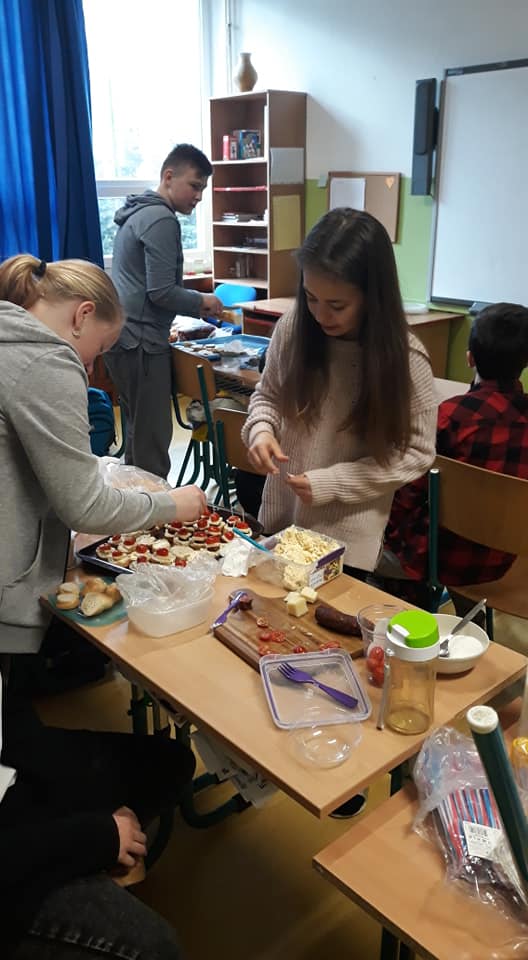 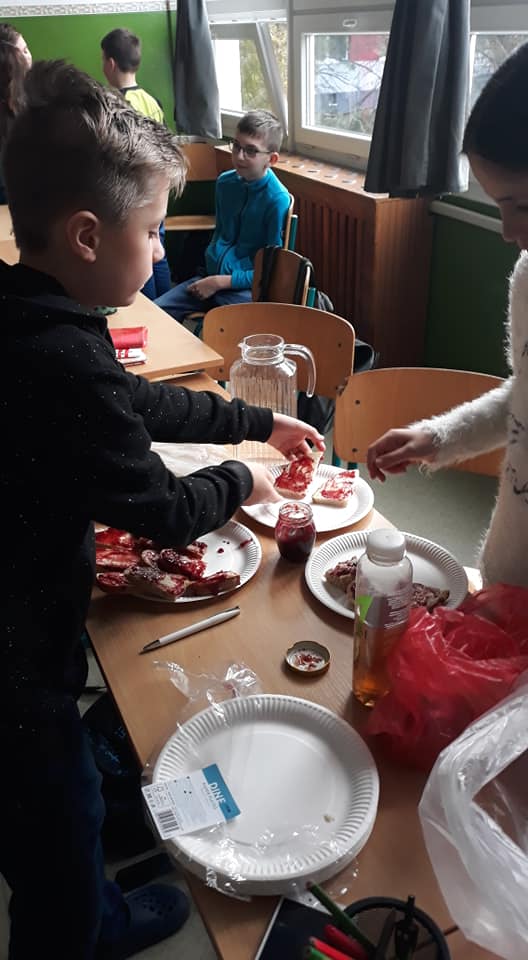 ... všetko, čo sme nachystali  sme zaniesli do jedálne
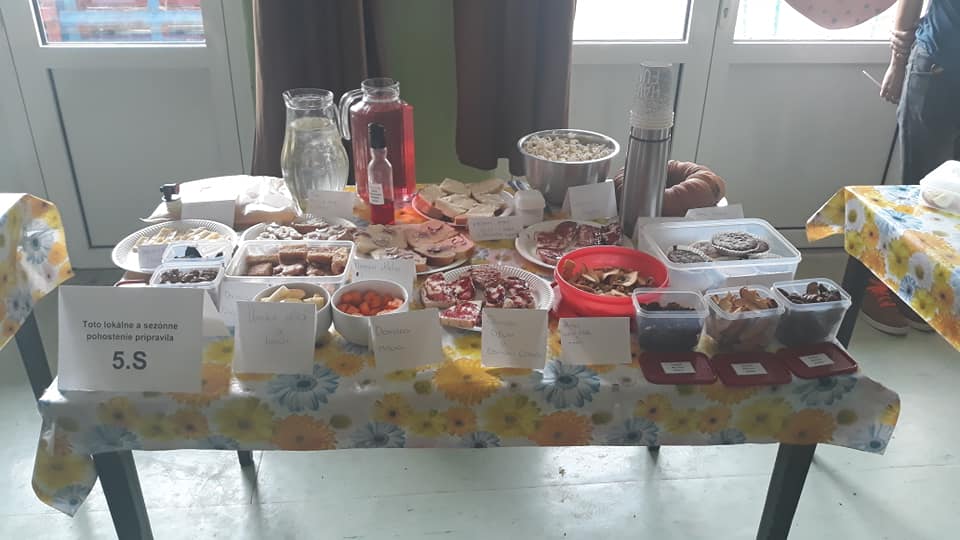 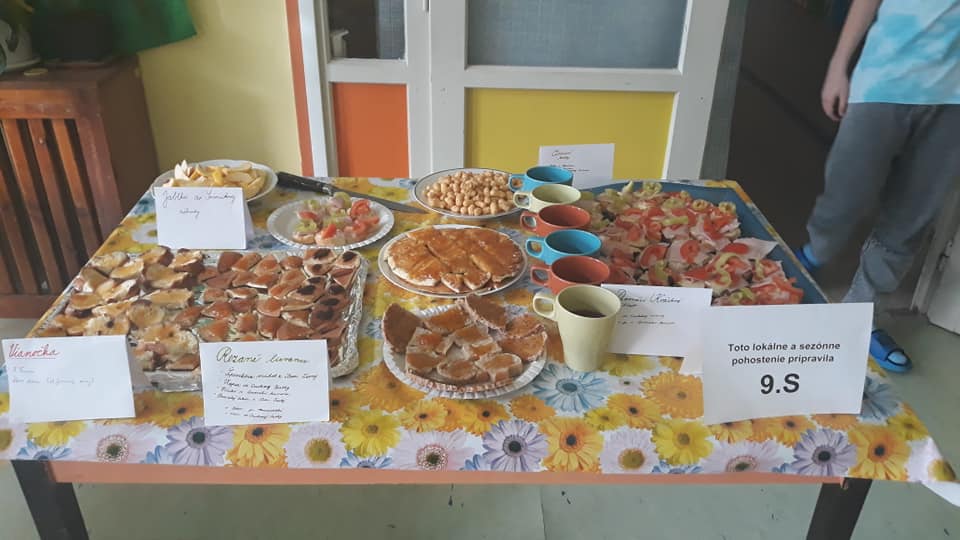 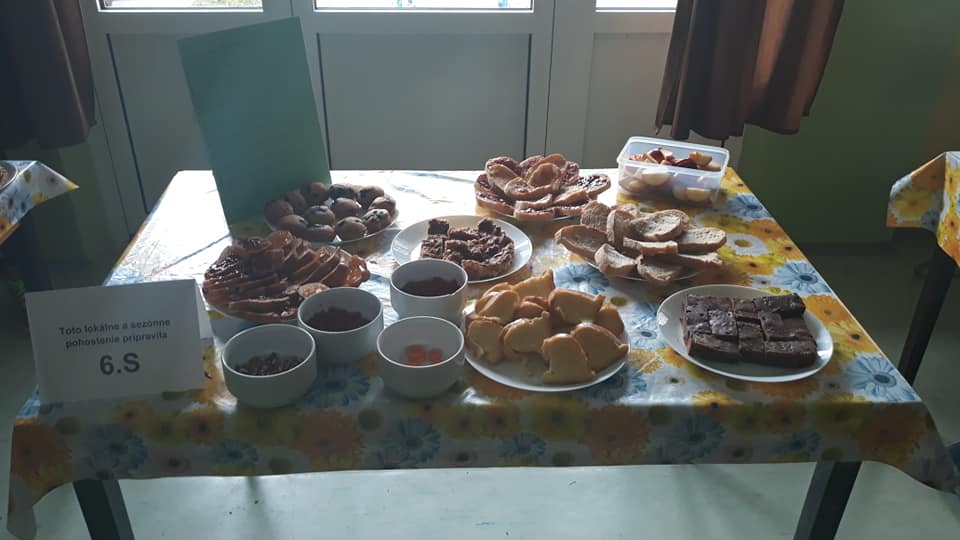 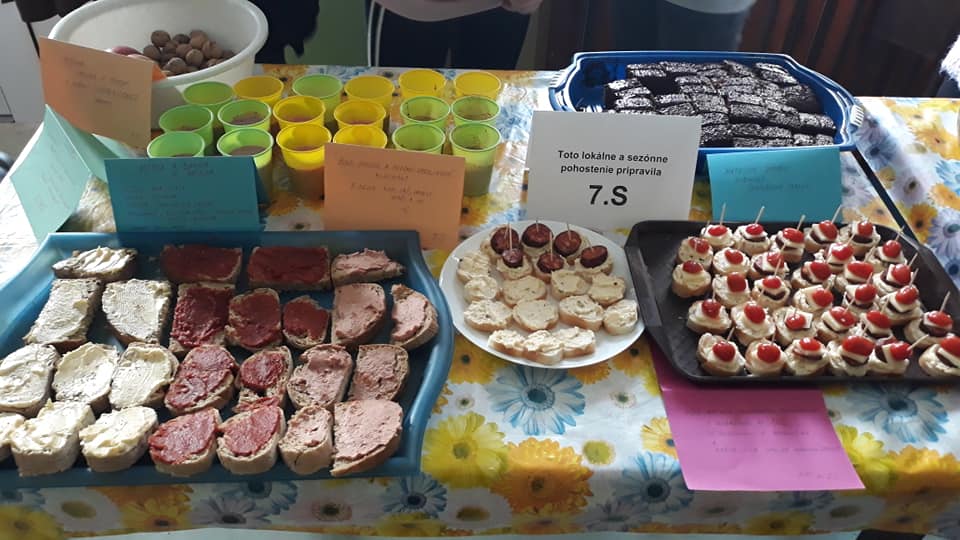 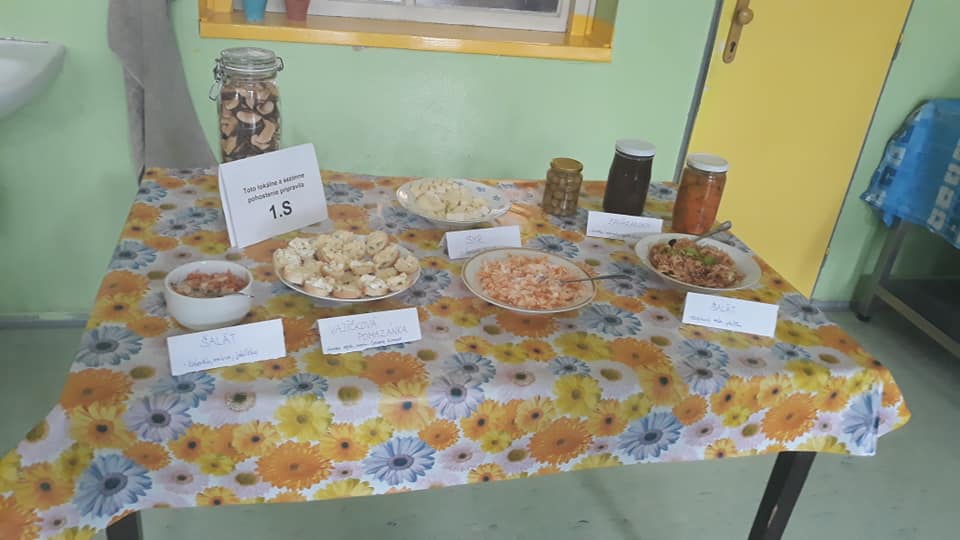 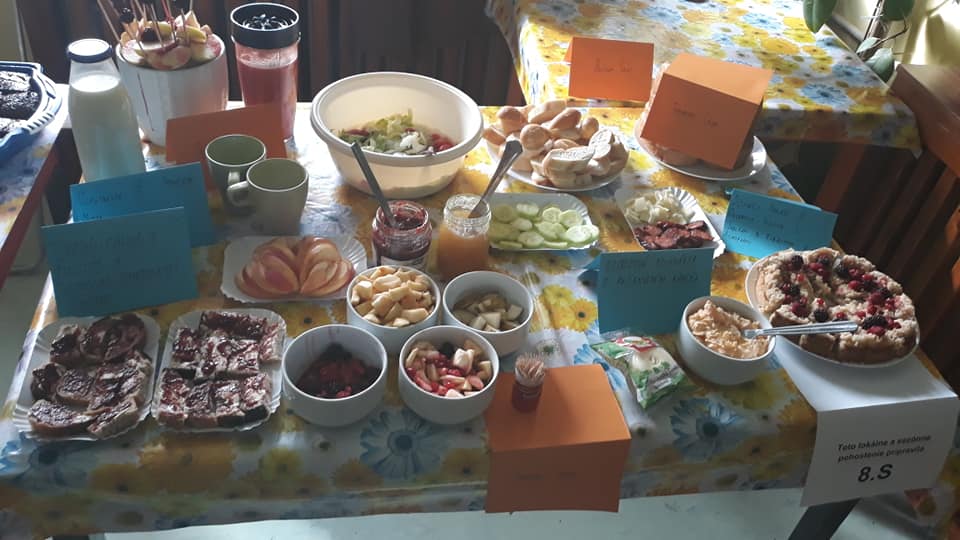 ... a potom sme už len spoločne maškrtili
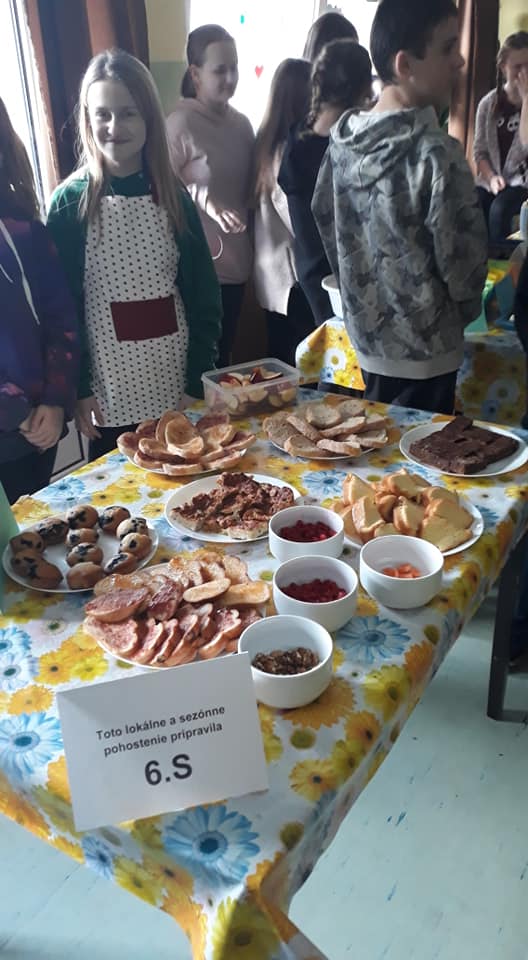 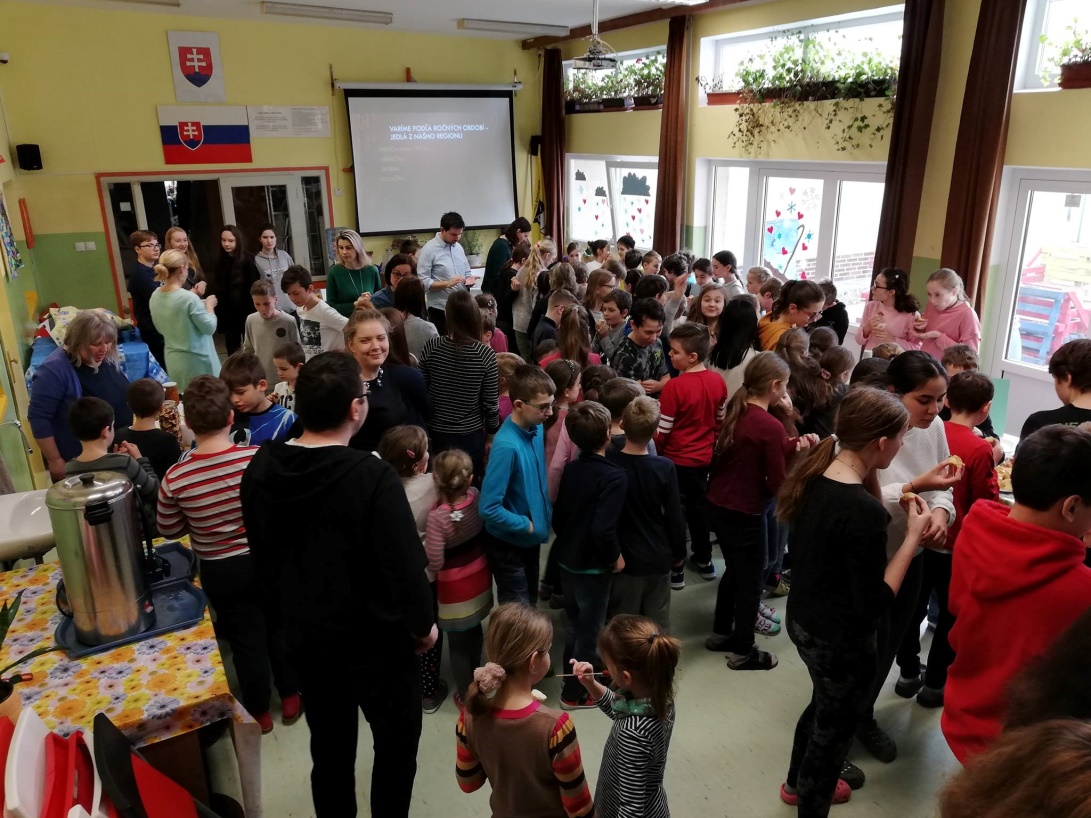 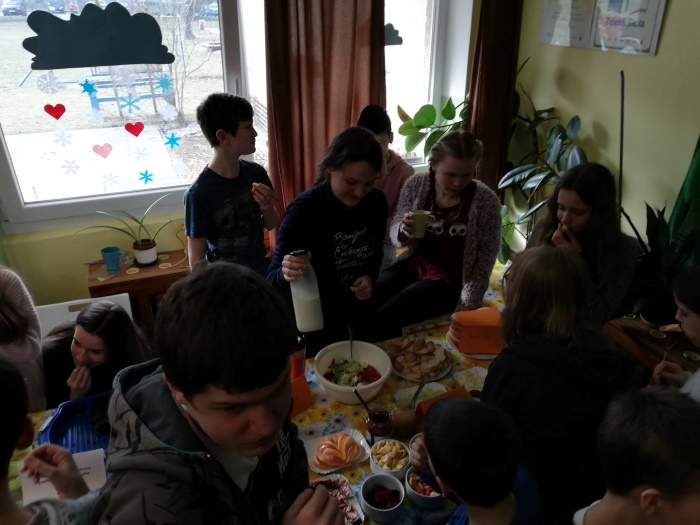 Kalendár lokálnych potravín
...takto usilovne na ňom pracovali 
naši prváčikovia
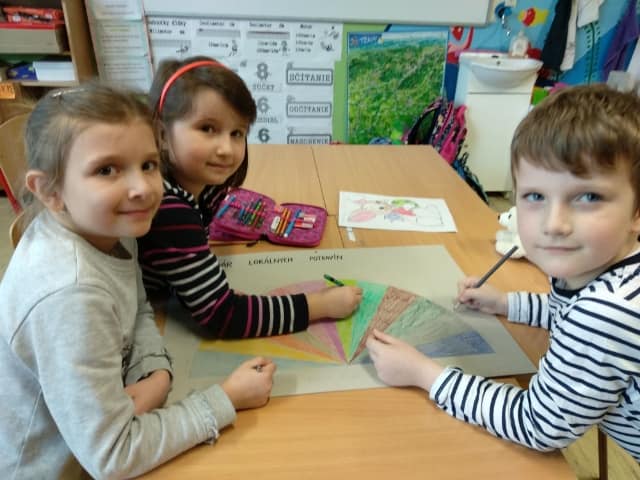 ...a takto krásne sa im to podarilo                                                 ...každý z nás ho môže                                                   pomôcť doplniť
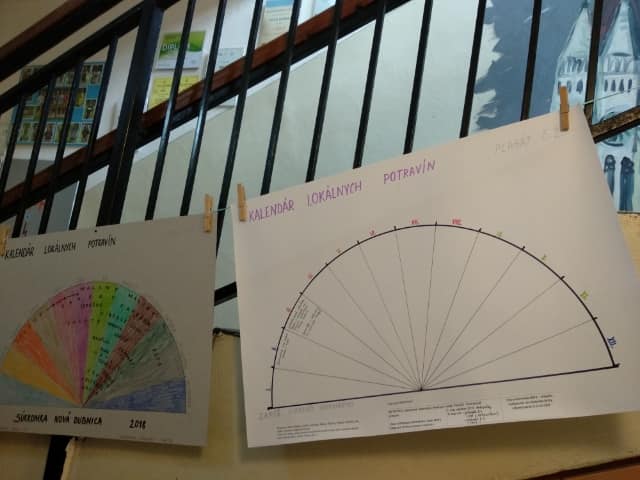 Palmový olej
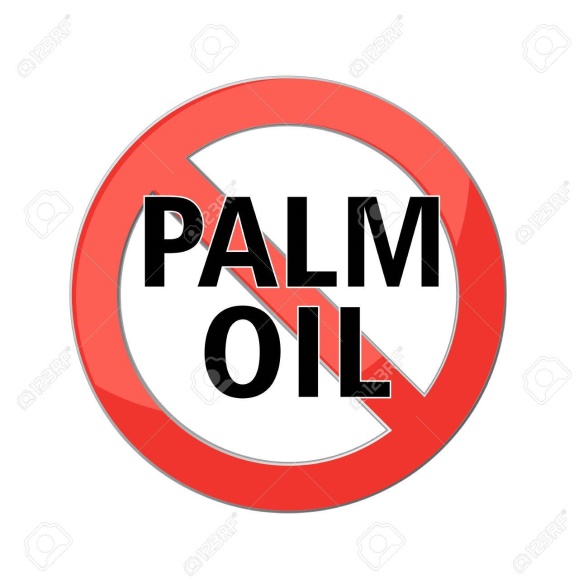 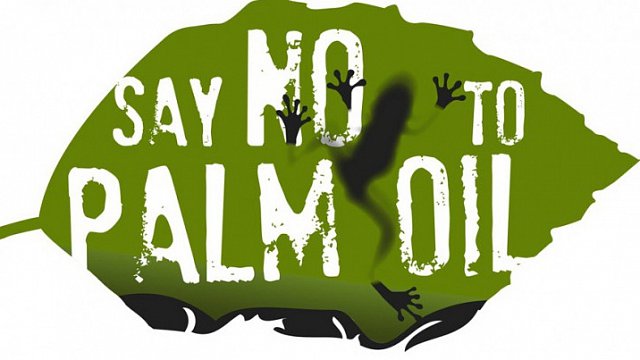 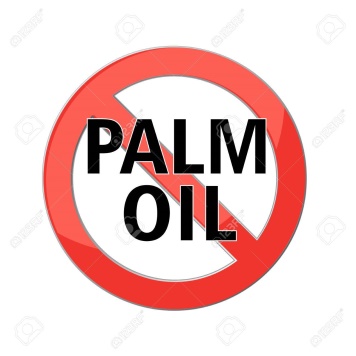 Vedeli ste, že....  
... každú hodinu sa vyrúbe prales vo veľkosti 
   300 futbalových ihrísk na výrobu palmového oleja???




... nepodieľajme sa na klčovaní pralesa a zabíjaní   
    nevinných zvierat a povedzme 
    spoločne NIE palmovému oleju !
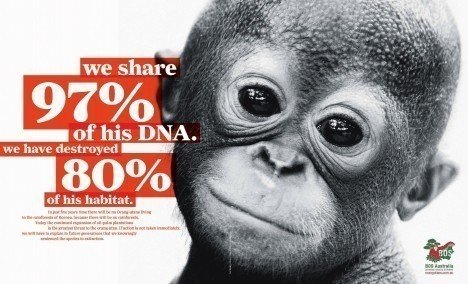 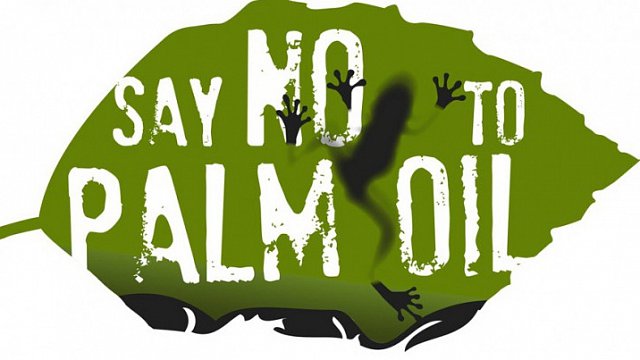 Uhlíková stopa
najskôr sme si povedali čo uhlíková stopa je 
a ako vzniká ...
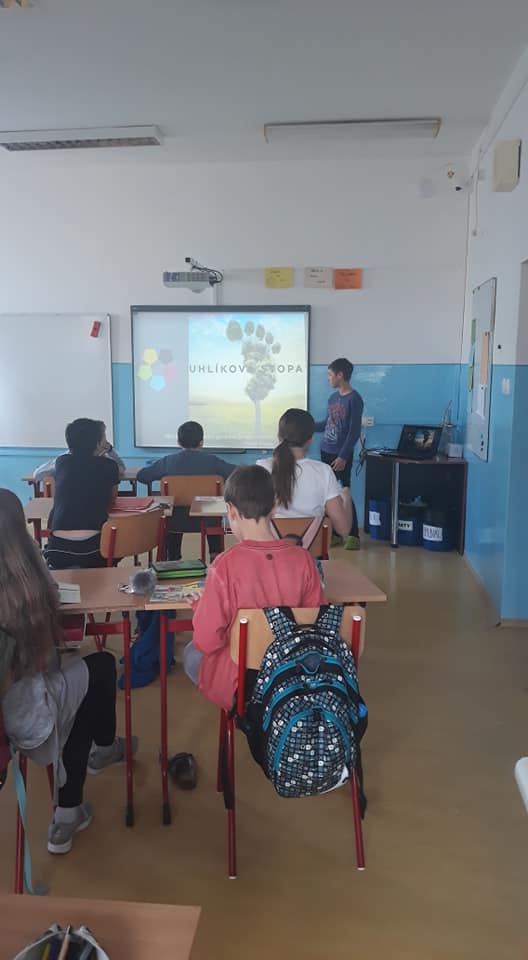 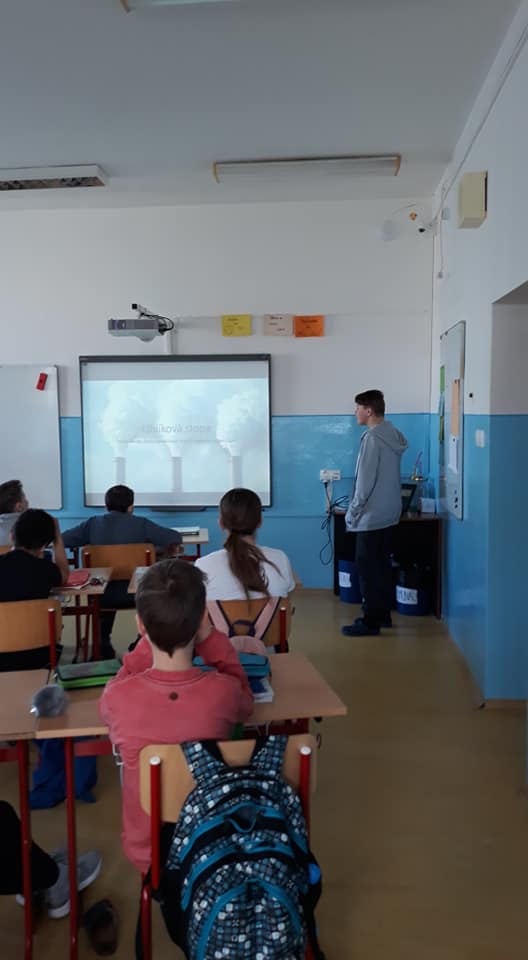 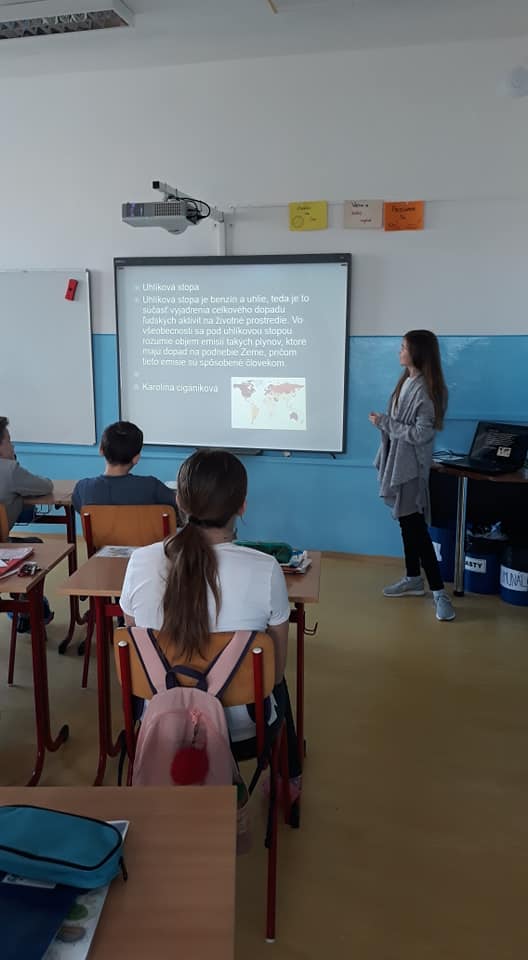 ... potom sme spoločne hľadali spôsoby, ako ju môže každý z nás znížiť
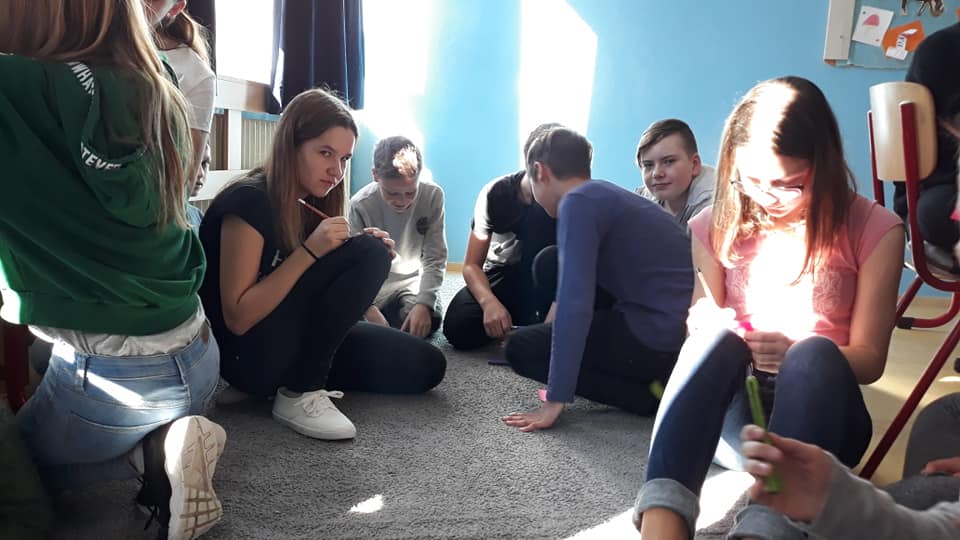 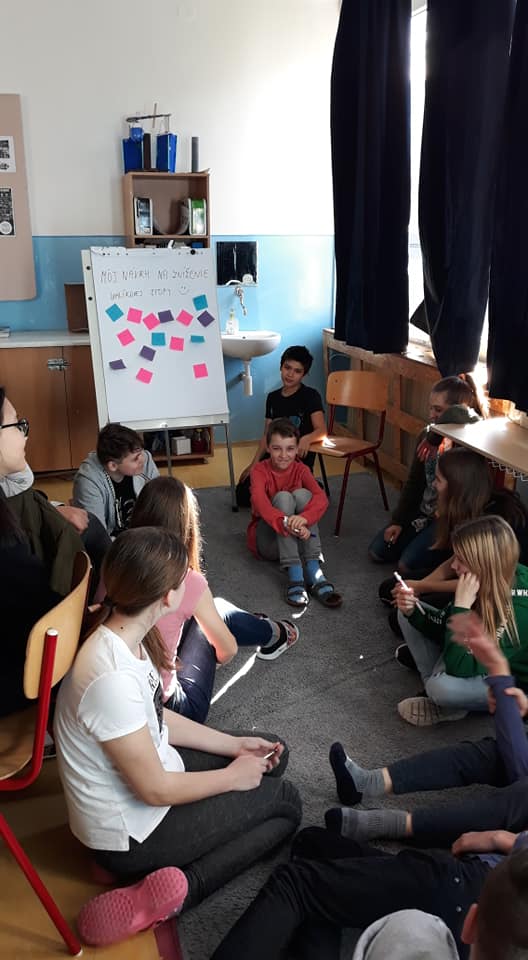 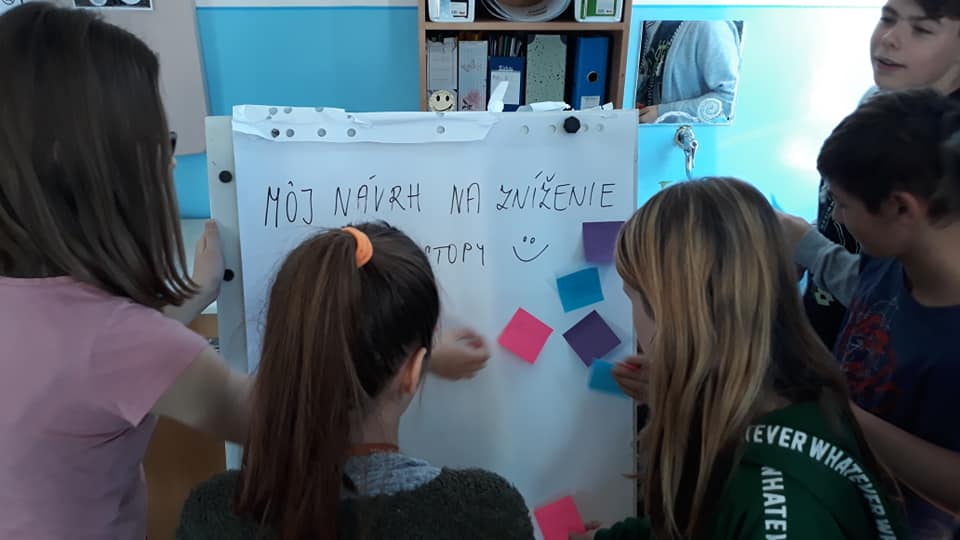 Potraviny s najväčšou uhlíkovou stopou
Jahňacie mäso – 39,2 kg CO2 / 1 kg potraviny 
 
Hovädzie mäso – 27 kg CO2 / 1 kg potraviny

Syr – 13,5 kg CO2 / 1 kg potraviny
 
Bravčové mäso – 12,1 kg CO2 / 1 kg potraviny

Losos (z farmy) – 11,9 kg CO2 / 1 kg potraviny

Morčacie mäso – 10,9 kg CO2 / 1 kg potraviny
 
Kura – 6,9 kg CO2 / 1 kg potraviny
 
Tuniak v konzerve – 6,1 kg CO2 / 1 kg potraviny
 
Vajcia – 4,8 kg CO2 / 1 kg potraviny
 
 Zemiaky – 2,9 kg CO2 / 1 kg potraviny
Plytvanie potravinami
1. Meníte svoj jedálniček podľa toho, ktoré potraviny majú momentálne sezónu? (napr. jahody jete v lete a nie v zime)
2. Ako často vyhadzujete nedojedené potraviny?











* iné – 1x do týždňa
3. Čo robíte s potravinami, ktorým s blíži uplynutie minimálnej doby trvanlivosti?
4. Aký typ potravín najčastejšie vyhadzujete?
5. Vaše návrhy na zníženie plytvania potravinami u vás doma: 
kupujeme len to čo potrebujeme – pred nákupom si  spíšem zoznam 
kupujeme len toľko, koľko spotrebujeme
varíme jedlá, ktoré má rada celá rodina
zvyšné varené jedlo zamrazíme na inokedy
častejšie chodíme do obchodu – kupujeme priebežne čo potrebujeme, nie „do zásoby“ 
urobíme si týždenný jedálniček 
plánovať popredu, čo budeme variť – jesť
snažíme sa variť aj zo zvyškov  
nájsť efektívne využitie zvyškov – strúhanka zo starého pečiva, recepty zo zvyškov, pre zvieratá, do bioplynky, ....
10 krokov k obmedzeniu plytvania potravinami
1. Nakupujme len toľko potravín, koľko spotrebujeme.
2. Uvedomme si, že s potravinami vyhadzujeme aj peniaze. 
3. Uprednostňujme sezónne a lokálne potraviny.
4. Nevyhýbajme sa „nedokonalému“ ovociu a zelenine. 
5. Všímajme si na výrobkoch dátumy spotreby. 
6. Skladujme potraviny správne.  
7. Nadbytočné potraviny (napr. ovocie) zamrazujme, zavárajme, konzervujme. 
8. Nakladajme si radšej menšiu porciu a ak treba, 
doložíme si.
9. Nedojedené zvyšky potravy kompustujme. 
10. Využime všetky potraviny, ktoré máme doma. 
Experimentujme, varme nové veci, aj zo zvyškov.
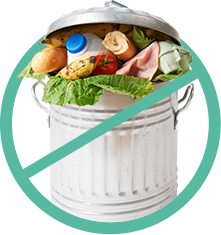 Vyhodnotenie našej „výzvy“
1. Aký čas si venoval našej výzve?
2.Oboznámil si aj ostatných členov rodiny u vás doma s touto výzvou?
3.Ako na to reagovali ostatní členovia rodiny?
4. Bol letáčik 10 krokov k obmedzeniu plytvania potravinami, ktorý si dostal nápomocný?
5. Podarilo sa ti znížiť za čas ktorý si bol zapojený vo výzve množstvo potravinového odpadu u vás doma?
6. Plytvanie akého druhu potravín sa podarilo u vás doma obmedziť?
7. Akými spôsobmi si doma znižoval množstvo potravinového odpadu?
varíme zo zvyškov
kupujeme primerané množstvo potravín 
nekupujeme nepotrebné 
varíme primerané množstvá
skúšame nové recepty 
viac si všímame čo máme doma 
častejšie kontrolujeme dátumy spotreby 
pridávame viac zaváranín do stravy 
z prebytkov pečieme koláče a tie rozdávame 
mrazíme, chladíme potraviny
8. Trúfol by si si odhadnúť, aké množstvo (alebo čo všetko) sa ti podarilo počas výzvy „zachrániť“ pred vyhodením?
jogurty, syry (5ks)
cca 4 kg
½ odpadkového vreca
suchý chlieb 
uvarené cestoviny, ryža
jogurty, mlieko, ovocie 
jogurty, ovocie
9. Budeš sa snažiť obmedziť plytvanie potravinami aj po našej výzve?
Týždeň nulového odpadu
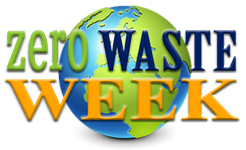 Vyberali sme si z polievok:
Týždeň nulového odpadu
... a  vybrali sme si:
Vyberali sme aj hlavné jedlá:
... a vybrali sme si:
... Čo sme si vybrali, to si aj zjeme  

A nezabudnime: 
pýtam si toľko koľko zjem 
nosím si so sebou dózu, kde dám nedojedené zvyšky
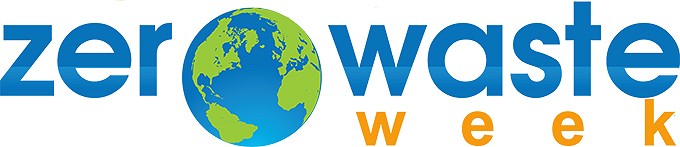 Vyhodnotenie týždňa nulového odpadu
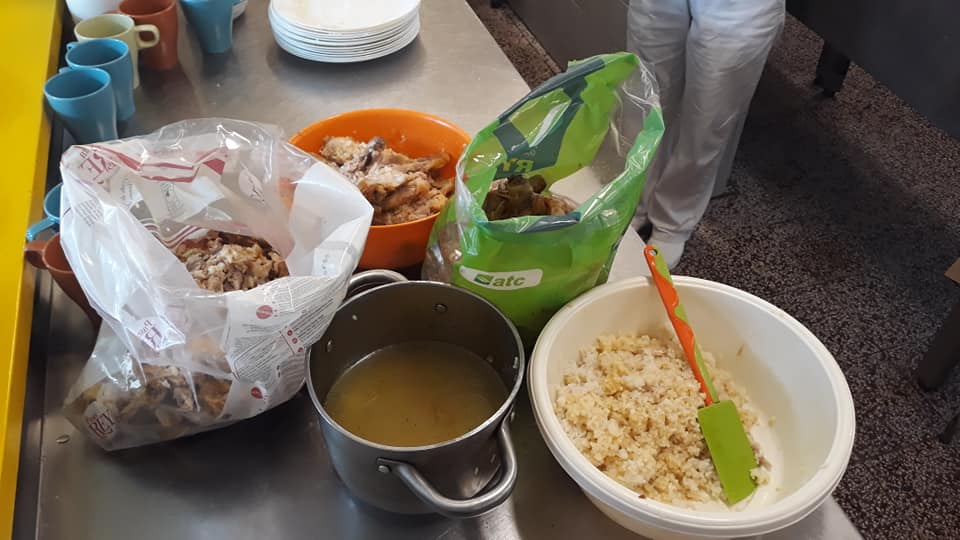 zvyšky z utorka
   zvyšky z pondelka
zvyšky zo stredyzvyšky zo štvrtku                                                            zvyšky z piatku
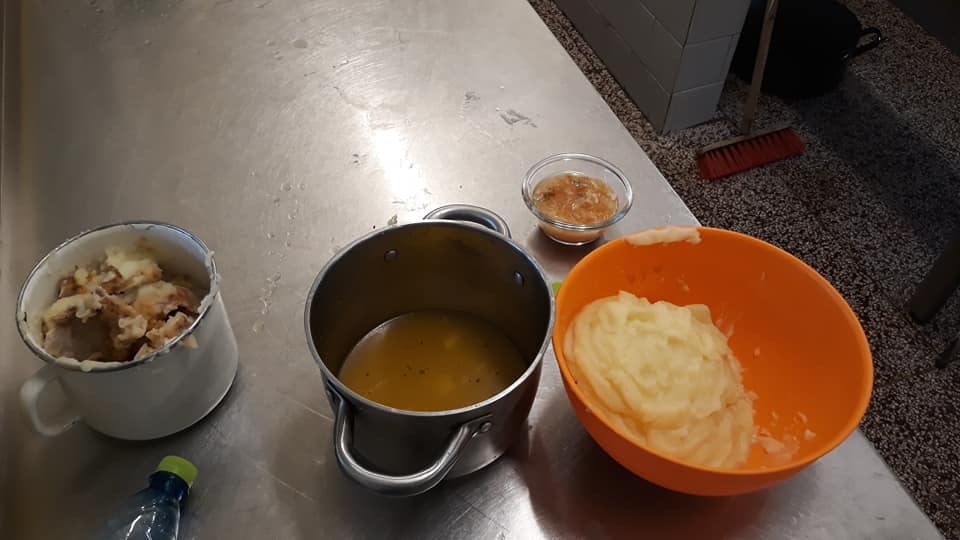 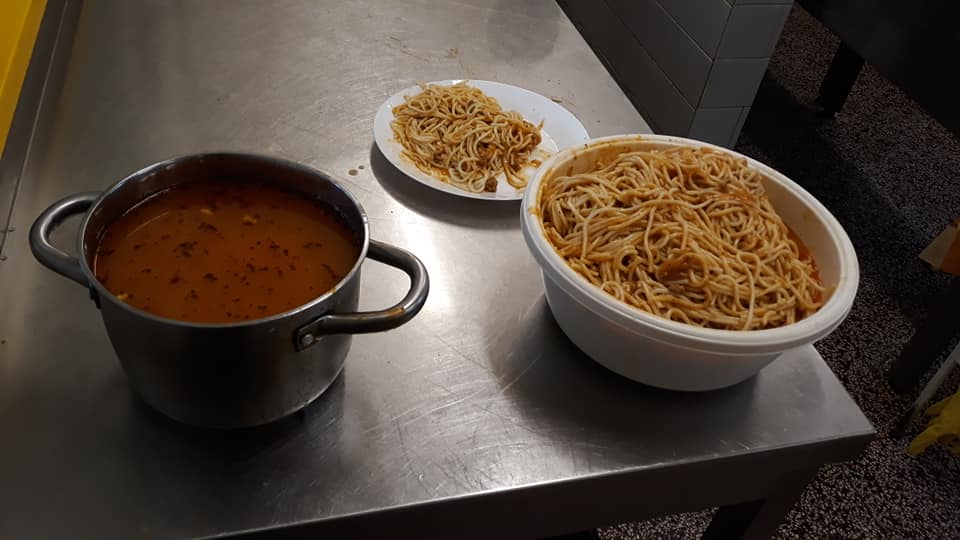 Mlieko v hlavnej úlohe 
dozvedeli sme sa od spolužiačky prečo by sme nemali zabúdať na pitie mlieka
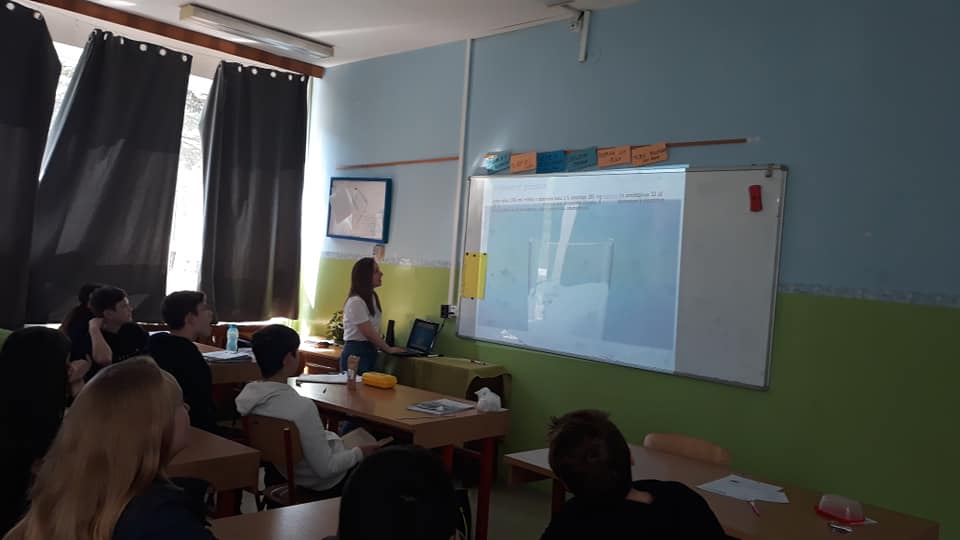 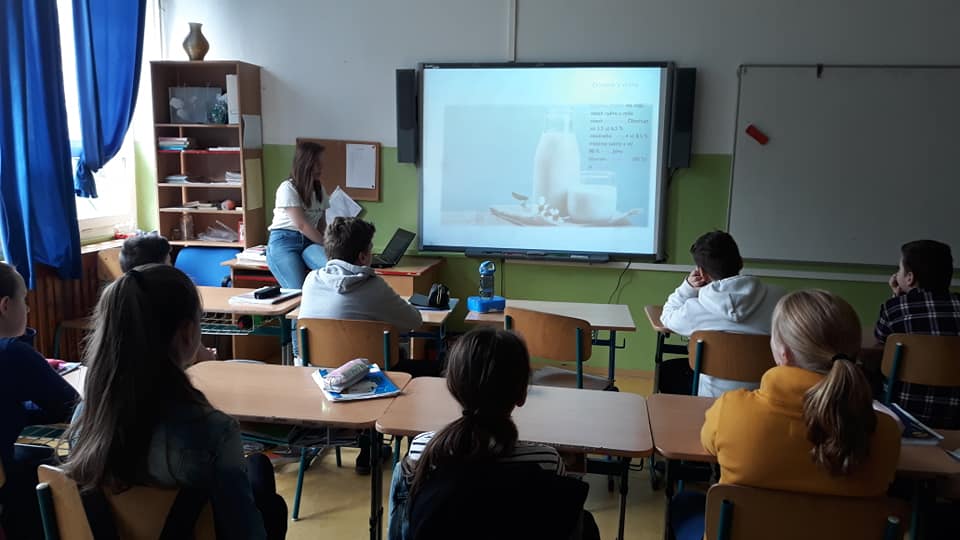 vytvorili sme „mliečnu mapu“ ktorá nás nasmeruje za dobrými lokálnymi výrobcami
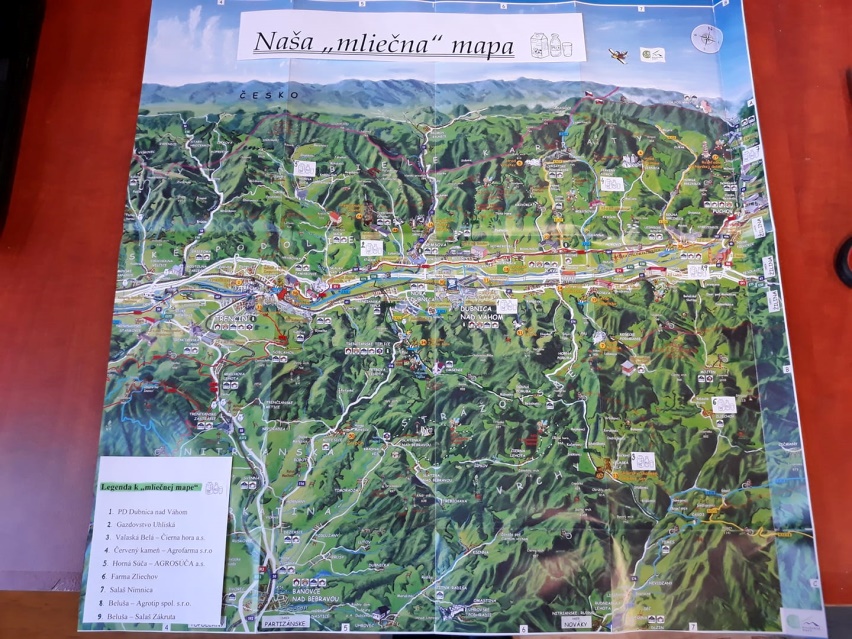 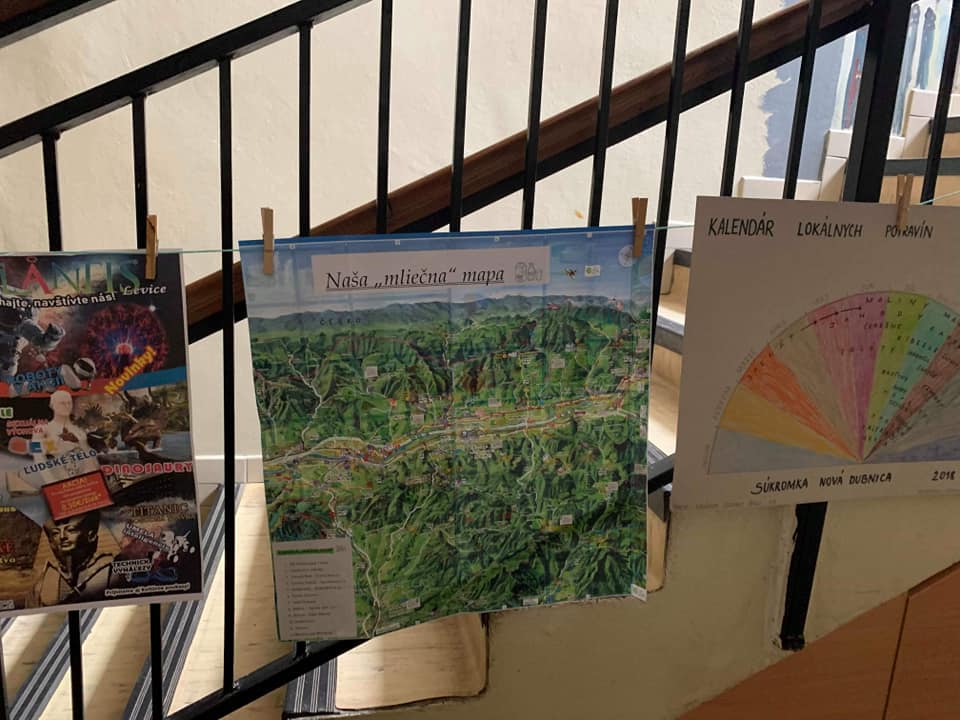 a aj sme trošku filozofovali o mlieku 
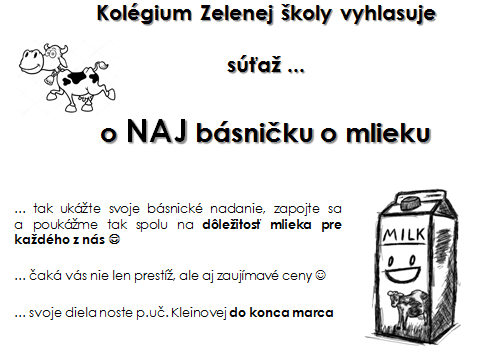 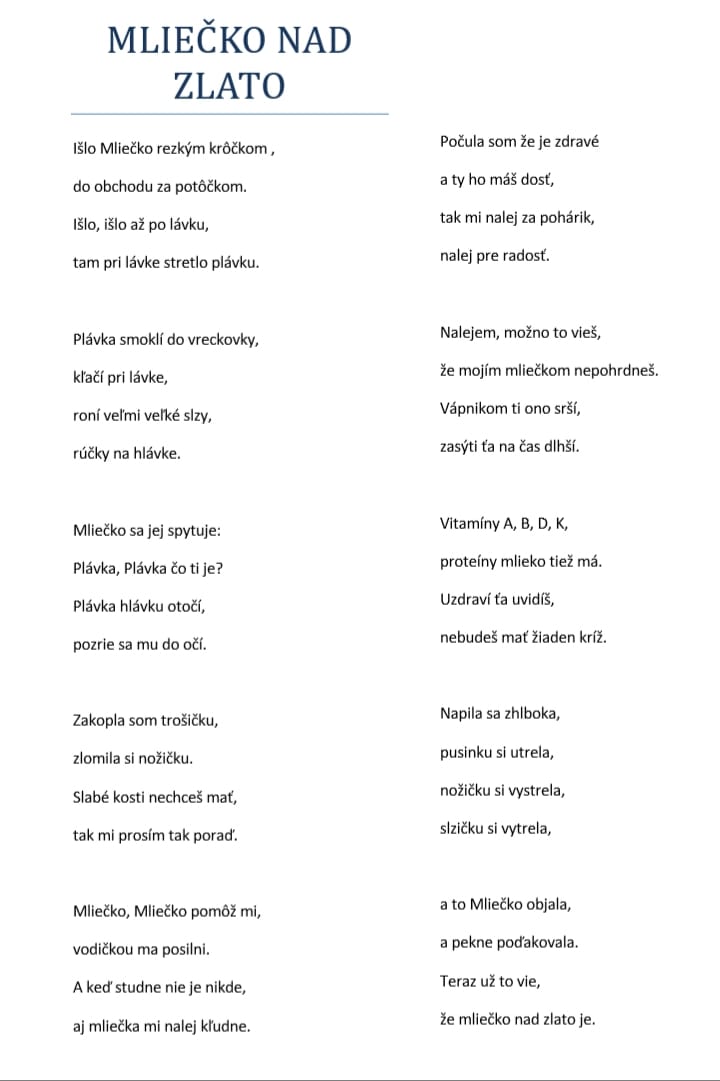 ... a víťazom 
sa stááááva ... 









Maroško H. 
a aj sme ochutnávali lokálne mliečne výrobky 
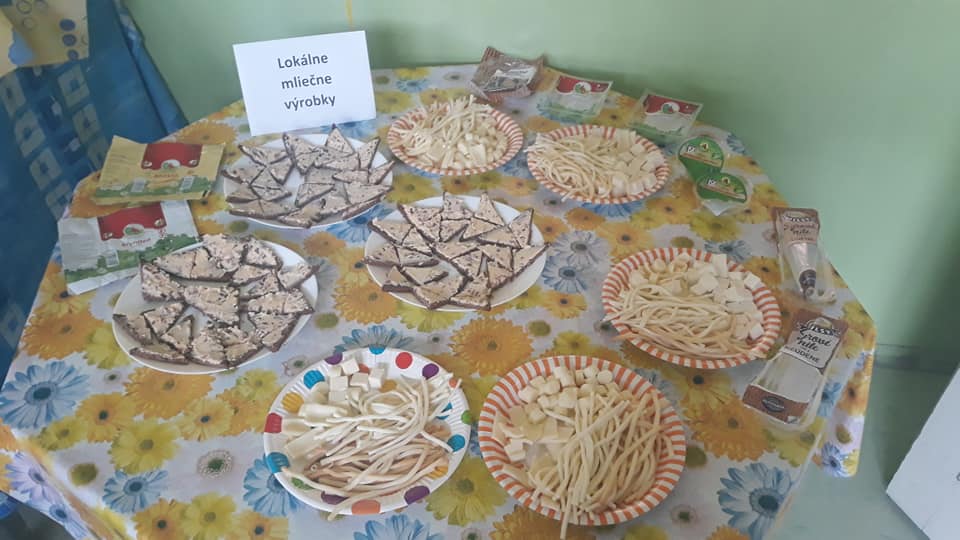 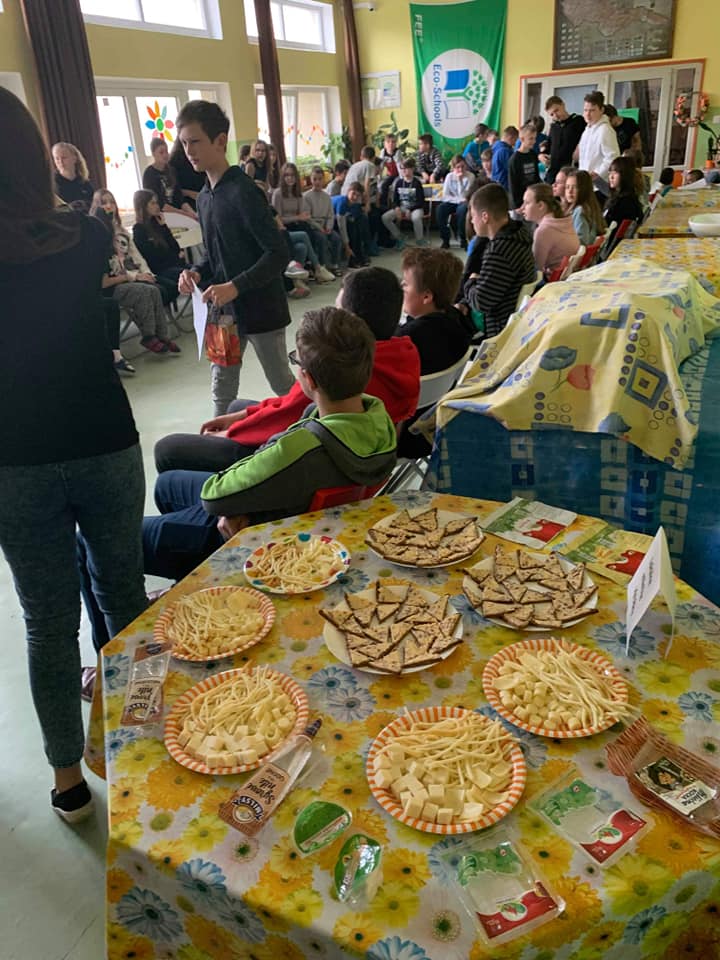 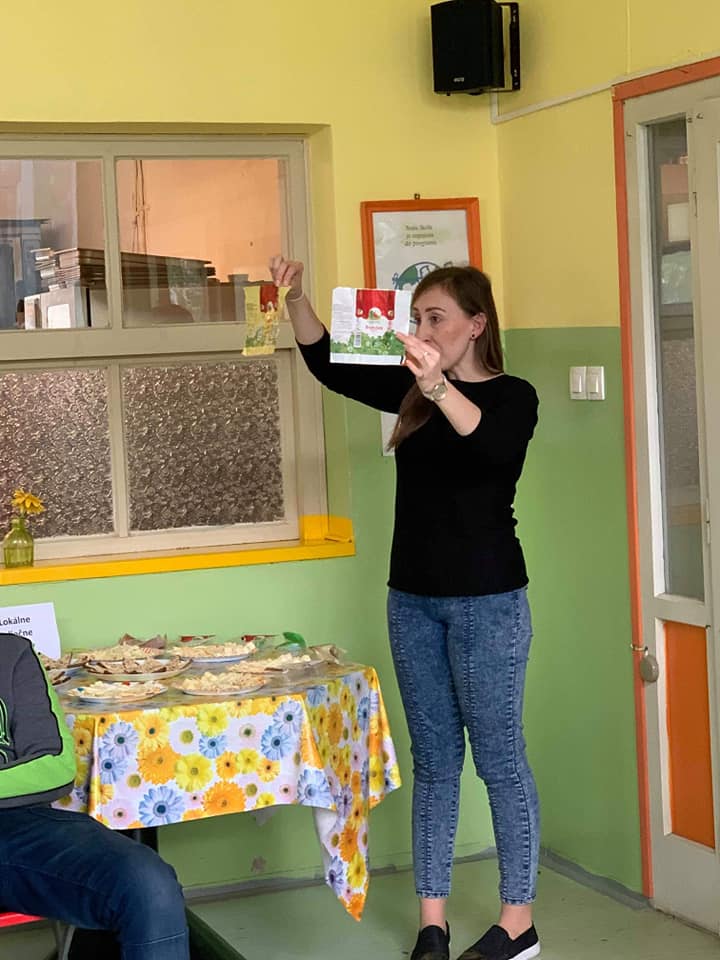 Dni zelených škôl 2019
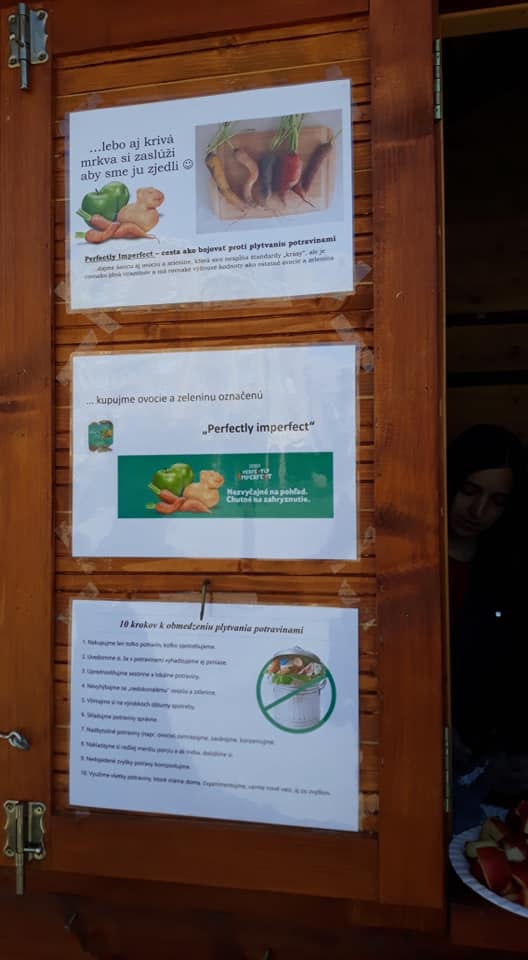 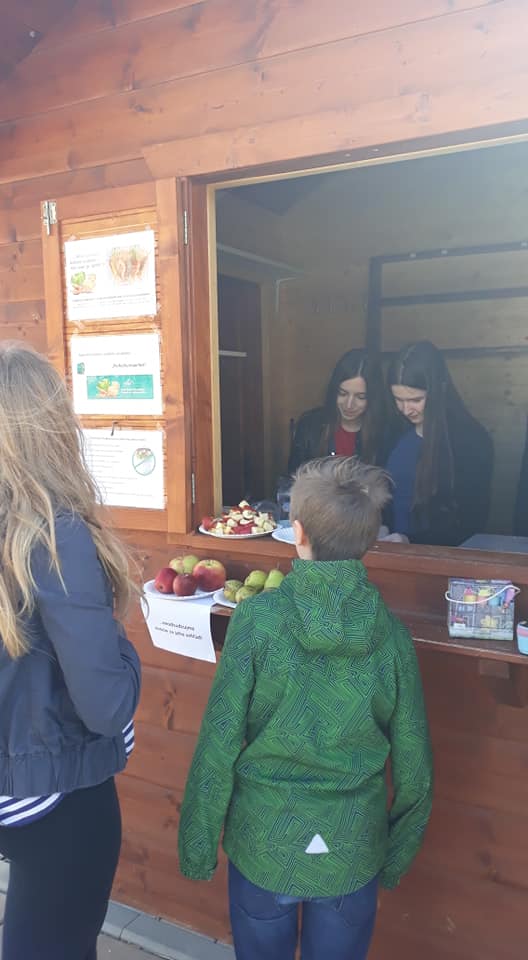 ... neostali sme len v stánku, ale snažili sme sa osloviť čo najviac ľudí
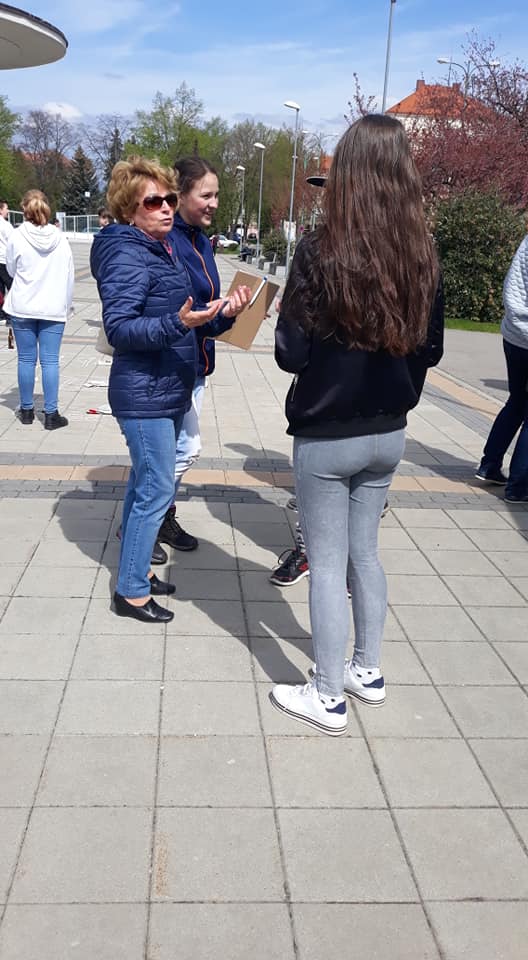 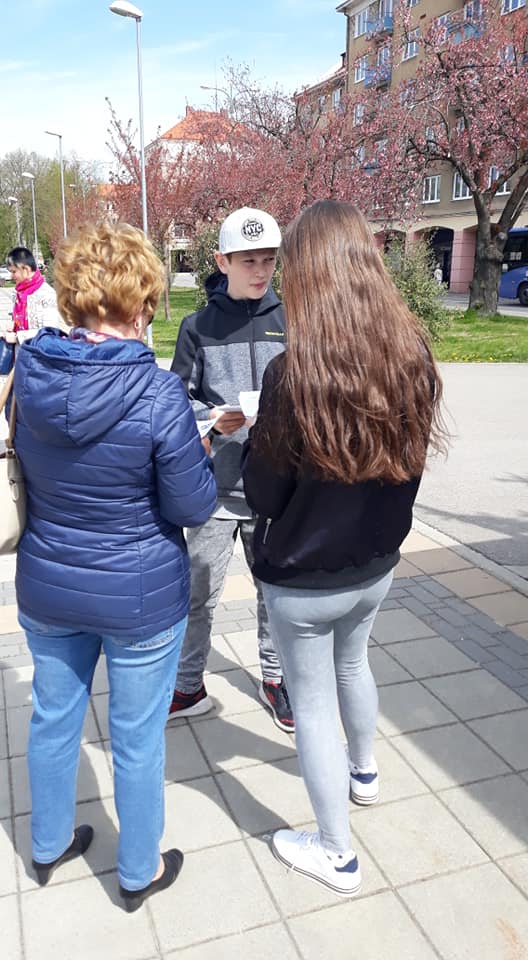